Anonymity in Cryptocurrencies Through Mixing Services
Summer School, Croatia
June 2018
Foteini Baldimtsi
foteini@gmu.edu
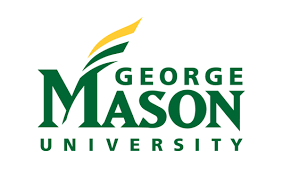 The Blockchain at the heart of a cryptocurrency
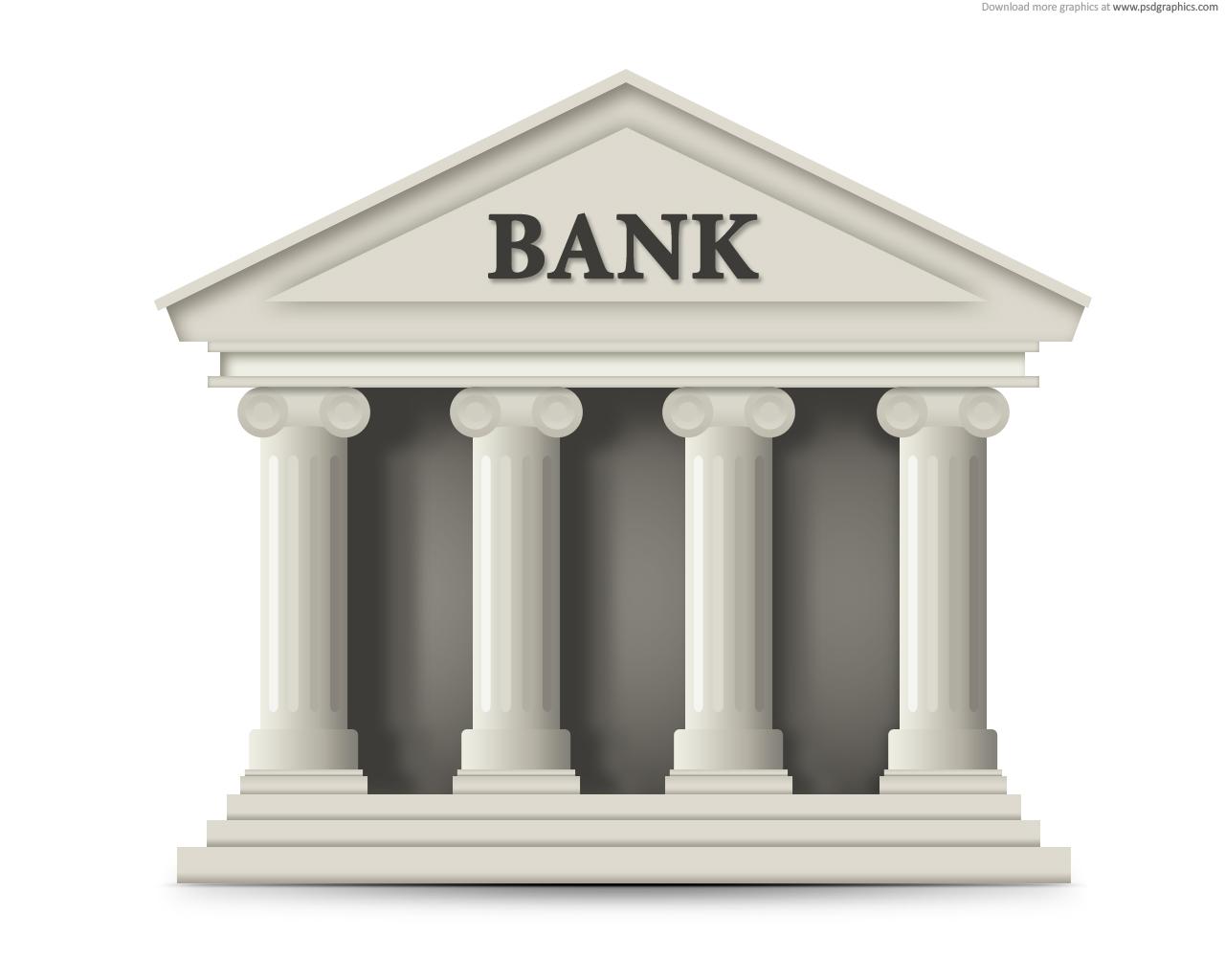 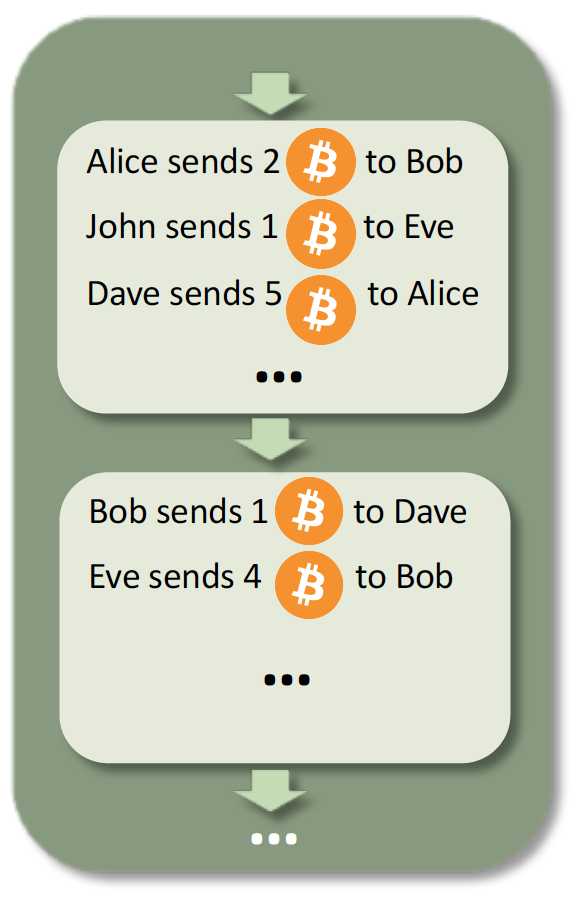 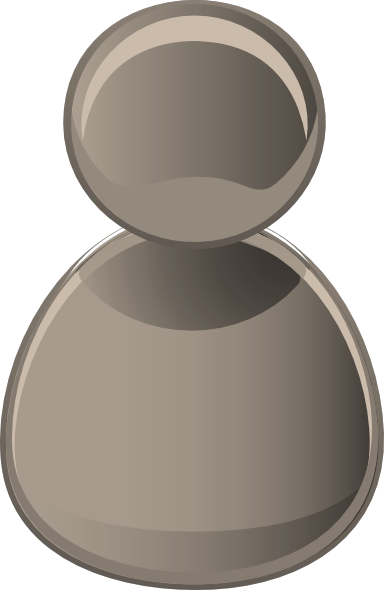 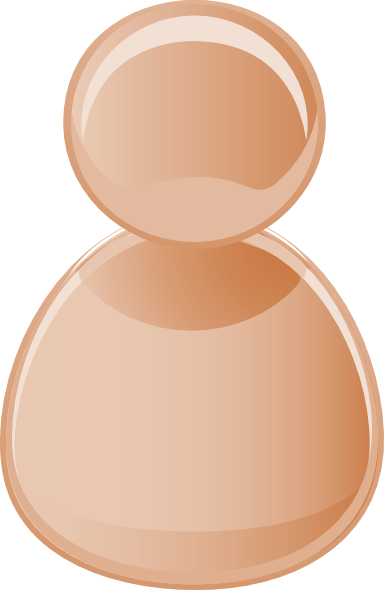 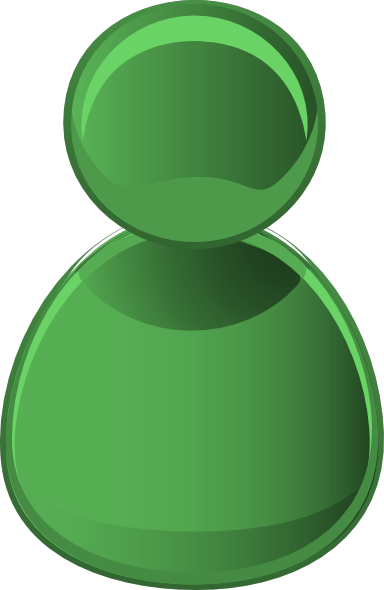 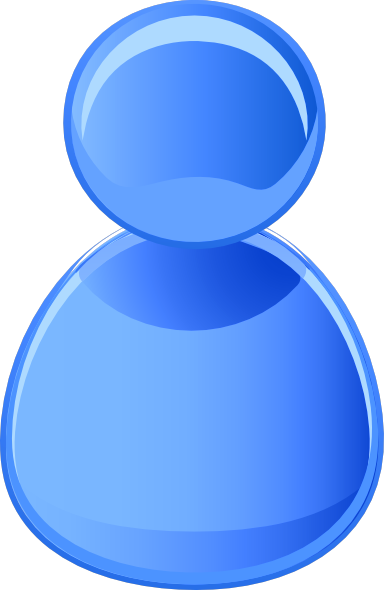 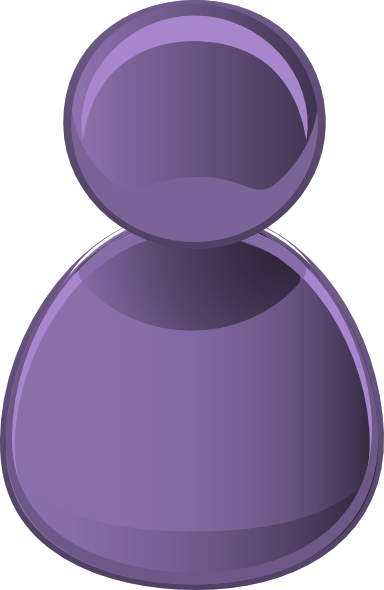 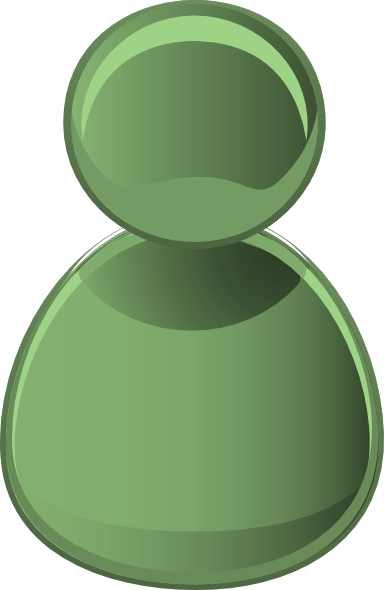 Who maintains the Bitcoin Blockchain?
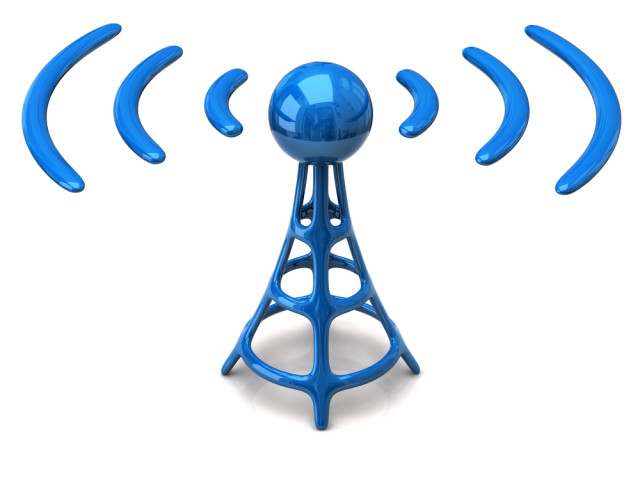 Every transaction is broadcasted to all users
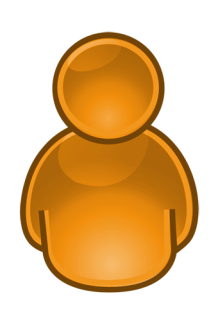 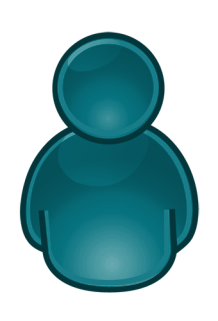 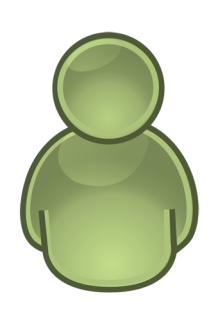 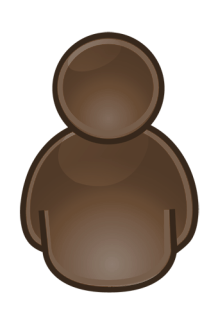 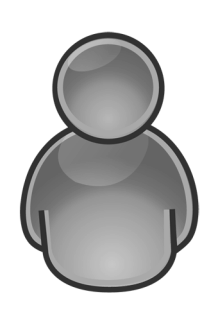 Who maintains the Bitcoin Blockchain?
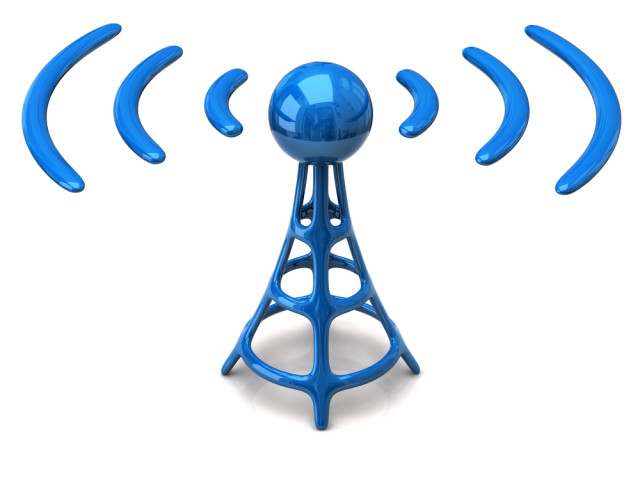 Every transaction is broadcasted to all users
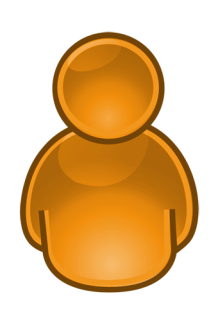 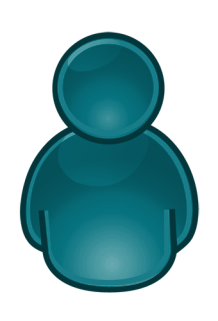 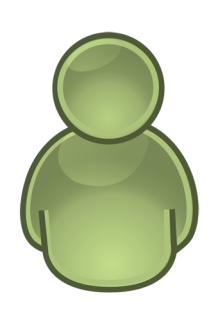 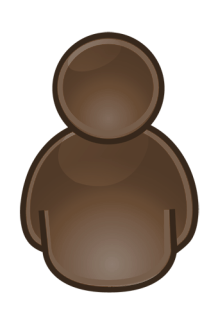 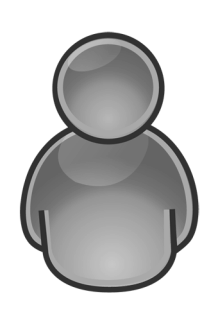 Is this the right view of the blockchain?


Voting -> majority wins
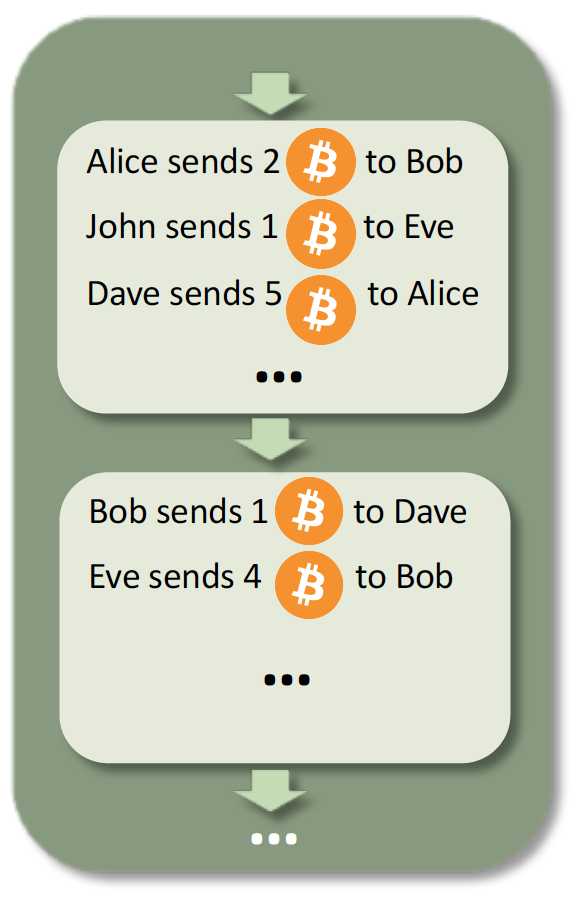 Yes
No
Yes
Yes
Yes
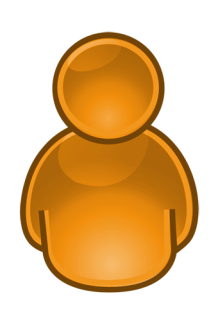 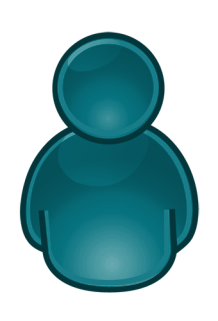 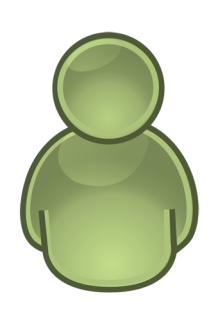 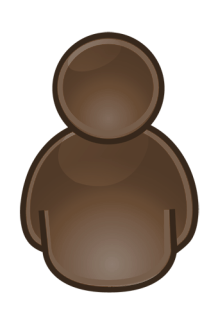 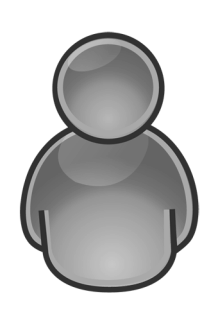 Works well if users are all honest but this is not the case in practice!
We have a problem!
What does majority mean in a system that everyone is free to participate?
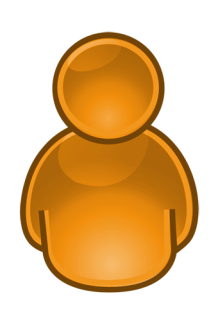 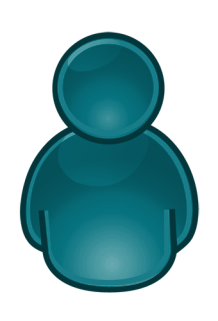 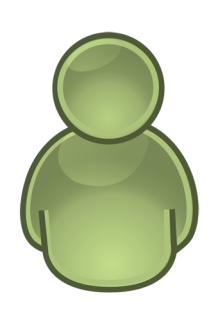 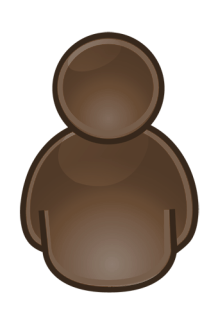 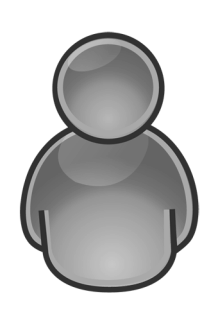 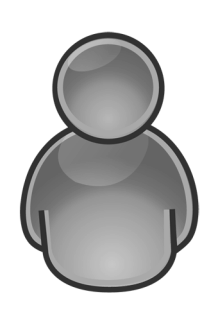 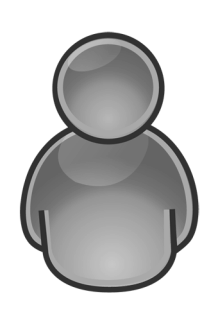 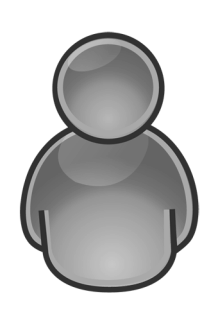 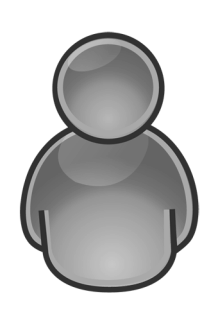 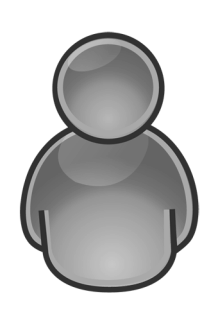 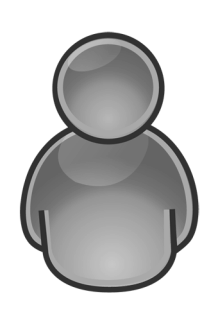 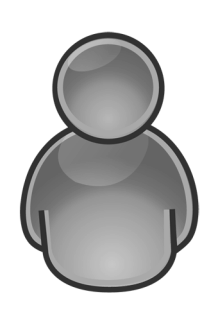 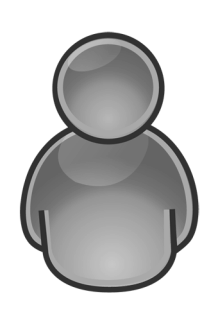 Sybils: Multiple identities belonging to the same (malicious) user
Bitcoin solution
Majority is defined as the majority of computational power!
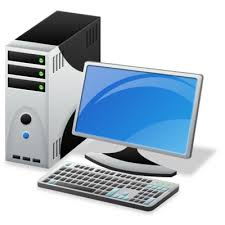 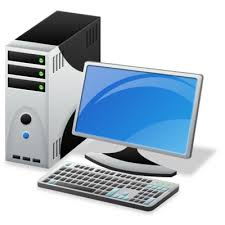 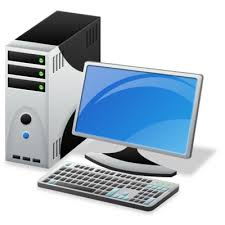 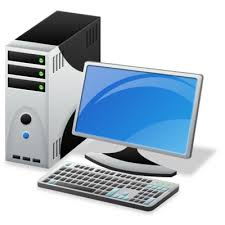 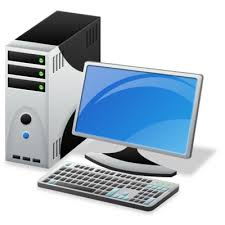 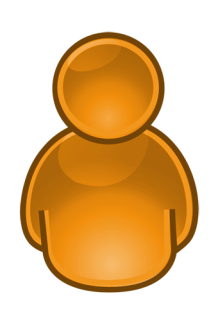 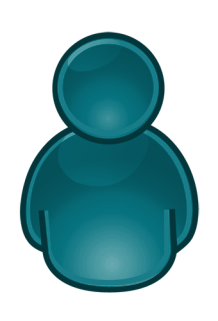 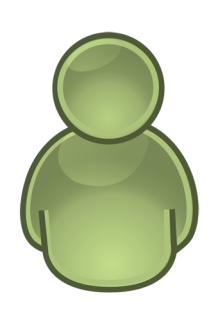 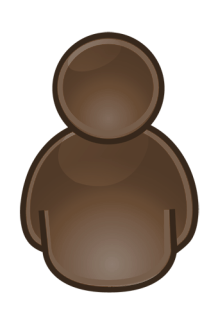 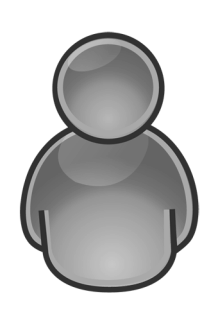 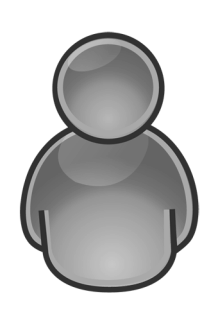 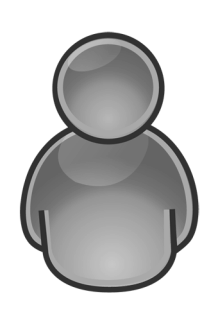 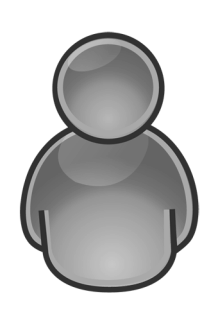 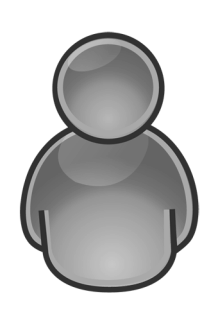 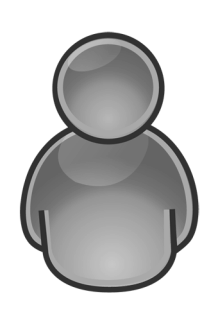 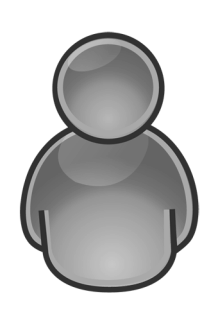 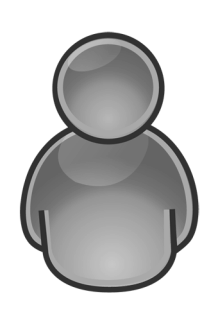 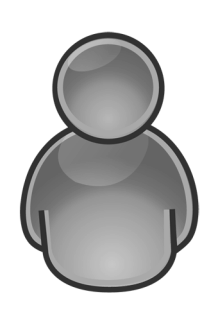 Sybil creation doesn’t increase attackers computational power ;)
How to check majority of computational power?
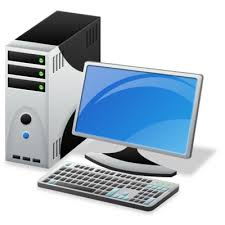 Proof of work
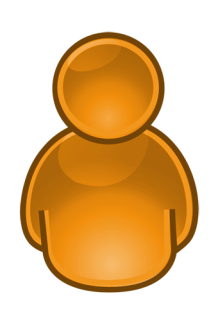 In order to ``measure’’ a user’s computational power I ask him to solve a puzzle:

puzzle should be difficult to solve
but, a solution should be easily verifiable
How to check majority of computational power?
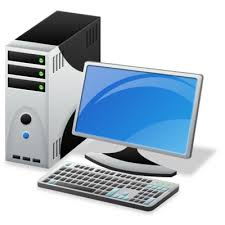 Proof of work
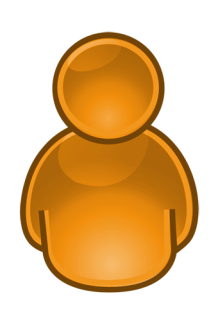 In order to ``measure’’ a user’s computational power I ask him to solve a puzzle:

puzzle should be difficult to solve
but, a solution should be easily verifiable
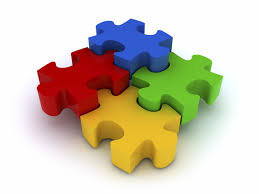 The puzzle used in Bitcoin is based in cryptographic hash functions (SHA-256)
f(x) = y

Puzzle: Given y find x!
Bitcoin Blockchain Format
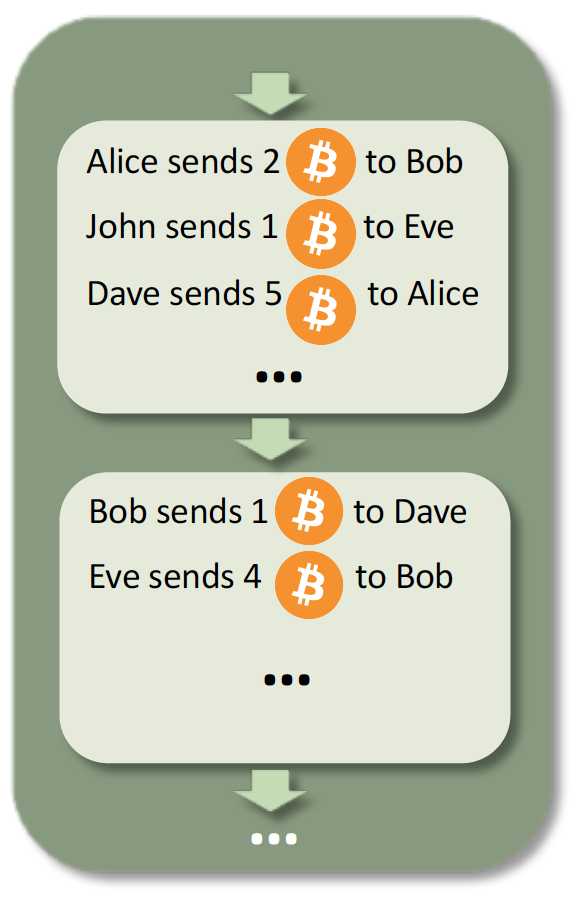 A block is added every 10 minutes and has size <1MB
1 block
How many transactions per second are supported by Bitcoin?
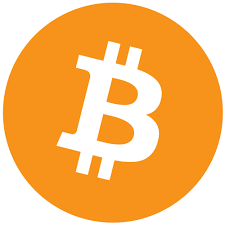 4 - 6
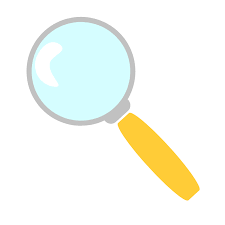 Format of a Bitcoin Transaction
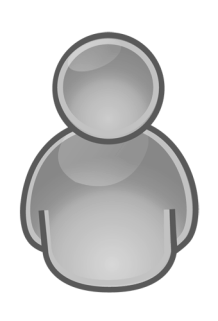 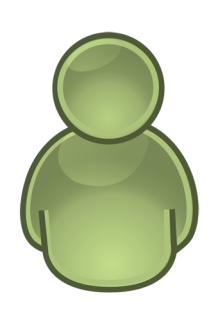 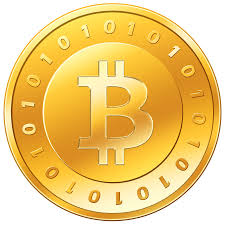 Bob
Alice
Alice sends 1       to Bob
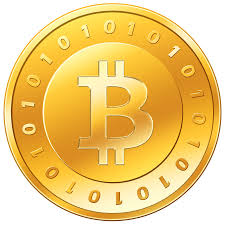 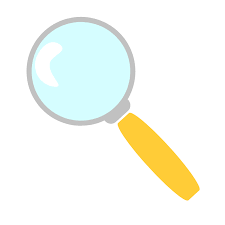 Format of a Bitcoin Transaction
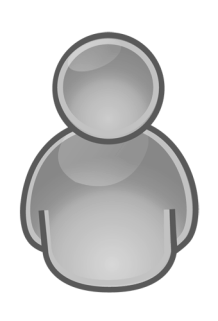 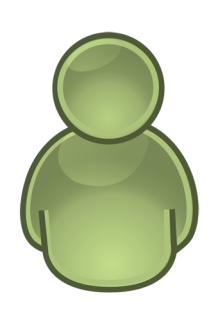 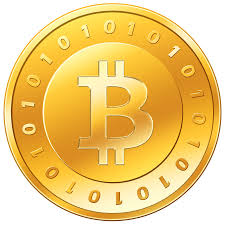 Bob
Alice
PK: p2Pknb7frT
PK: hUK67H9fyg
hUK67H9fyg sends 1        to p2Pknb7frT
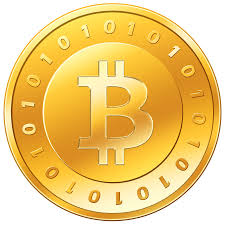 SK: n52Hb9Klp
SK: z4Pxc2kKn3
Signed under Alice’s SK!
A transaction is valid only if the signature verifies
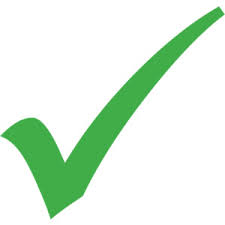 Technically, monetary values are assigned to transactions and not Public-Keys
Bitcoin transactions can have multiple inputs and multiple outputs
Is Bitcoin Anonymous?
r4GtfDsxc sends 1        to lk9Ikg5Fv9
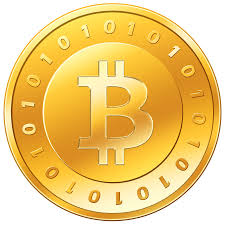 hUK67H9fyg sends 1        to p2Pknb7frT
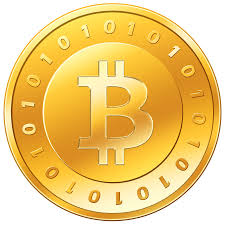 aLPknl5frA sends 1        to kc6fR4d2s
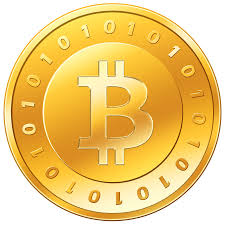 n4ft5ThK sends 1        to aLPknl5frA
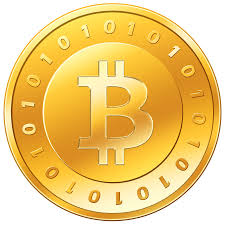 kldks7Gt55 sends 1        to kL9p1aSdR
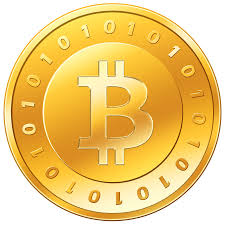 k96tDgt sends 1         to  aLPknl5frA
p2Pknb7frT sends 1        to m6F9o8asZx
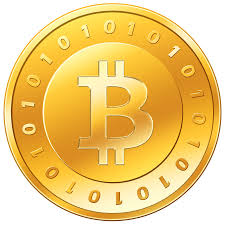 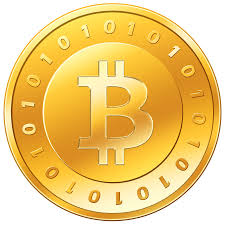 jfT76gv3sa  sends 1        to kJh87Dts9d
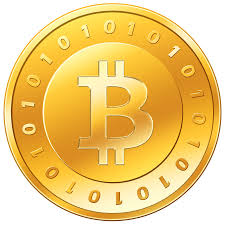 Bitcoin only offers pseudo-anonymity. Transactions are linkable and can be potentially de-anonymized
What if I create fresh/ephemeral addresses for each transfer?
shared spending implies joint control
taint analysis
side channel attacks (i.e. network timing etc)
auxiliary information (i.e. a PK in my website etc)
Is Bitcoin Anonymous?
r4GtfDsxc sends 1        to lk9Ikg5Fv9
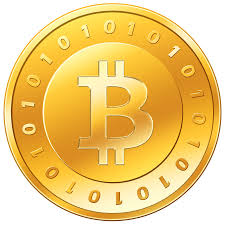 hUK67H9fyg sends 1        to p2Pknb7frT
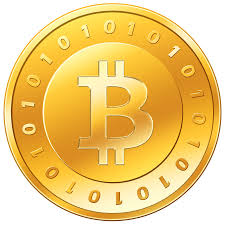 aLPknl5frA sends 1        to kc6fR4d2s
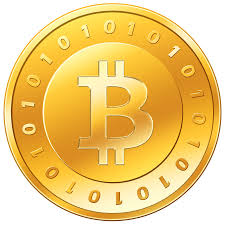 n4ft5ThK sends 1        to aLPknl5frA
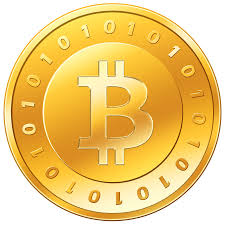 kldks7Gt55 sends 1        to kL9p1aSdR
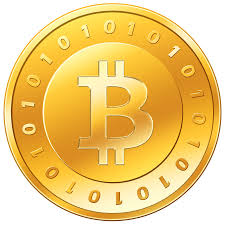 k96tDgt sends 1         to  aLPknl5frA
p2Pknb7frT sends 1        to m6F9o8asZx
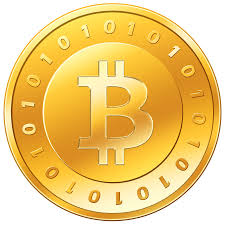 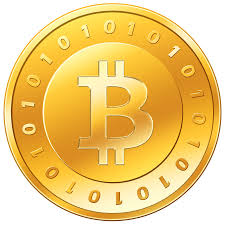 jfT76gv3sa  sends 1        to kJh87Dts9d
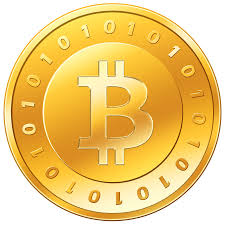 Bitcoin only offers pseudo-anonymity. Transactions are linkable and can be potentially de-anonymized
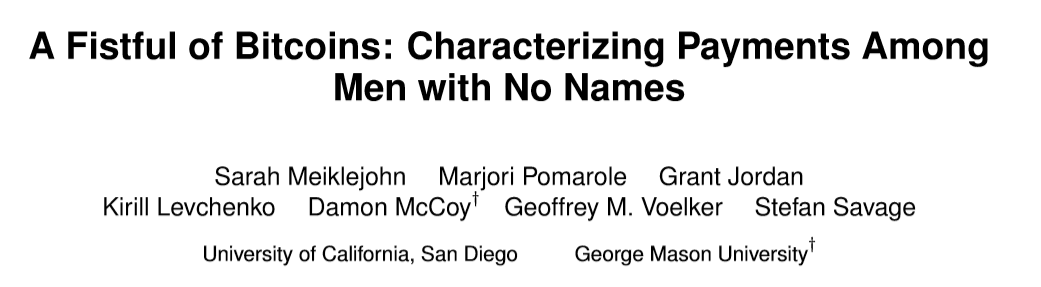 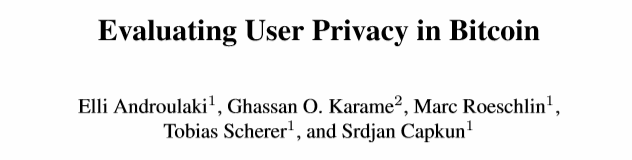 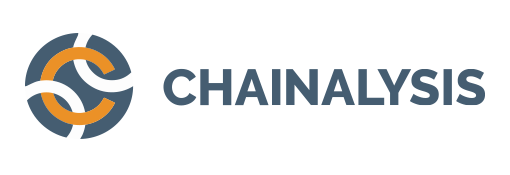 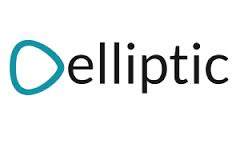 Bitcoin is not anonymous....what do we do?
Option 1: forget about it! Let’s build new systems
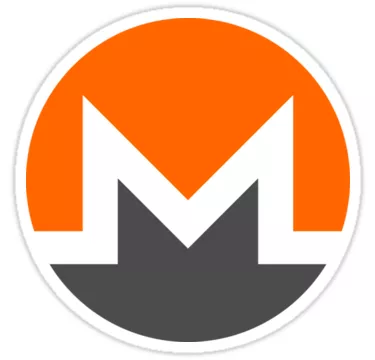 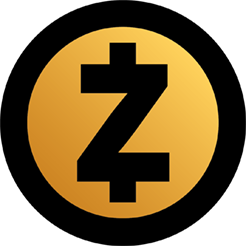 Option 2: build mixers/tumblers compatible with Bitcoin
Blindcoin
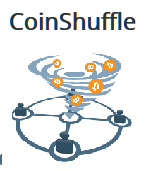 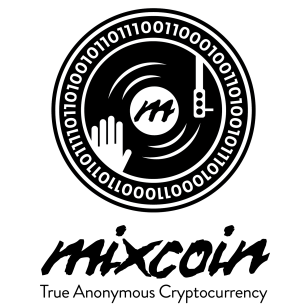 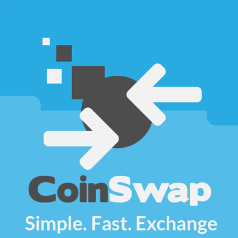 TumbleBit
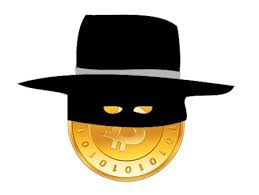 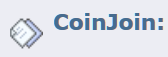 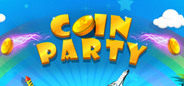 XIM
Mixing Services (1st generation)
Payers
Payees
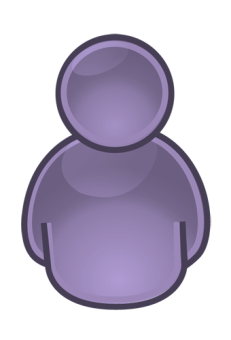 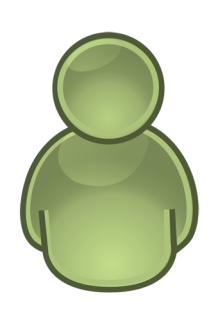 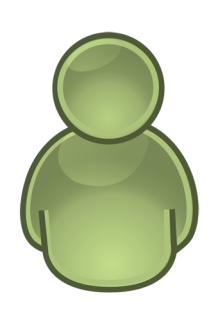 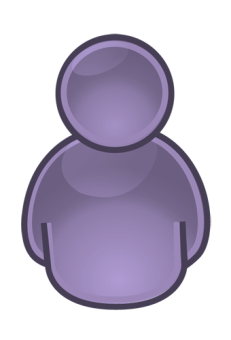 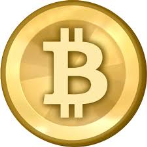 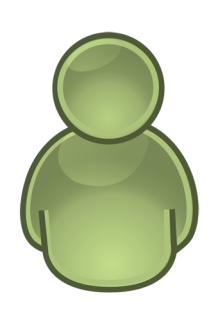 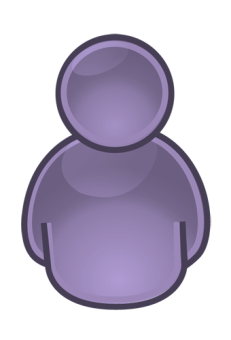 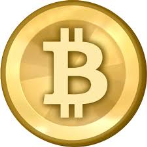 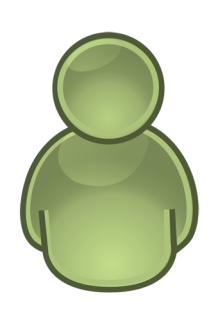 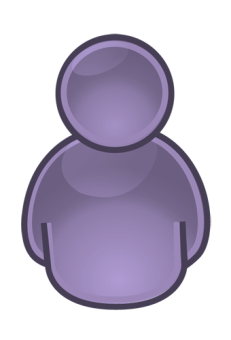 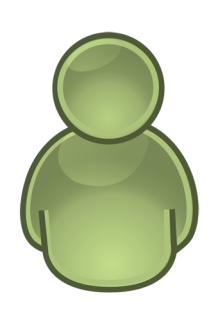 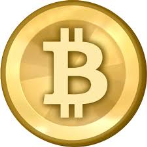 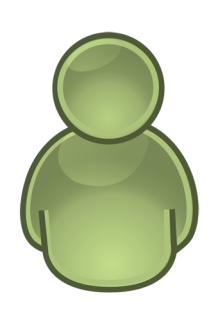 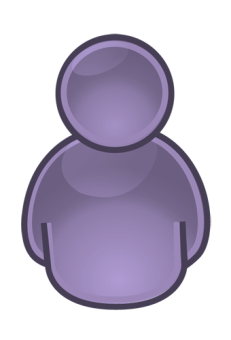 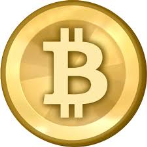 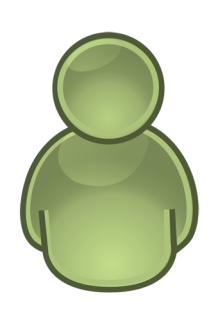 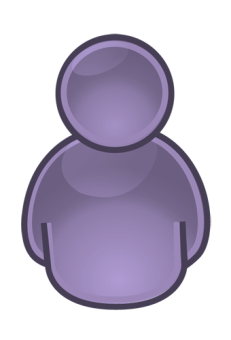 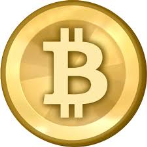 Break the link between payer and payee
Mixing Services (1st generation)
Payers
Payees
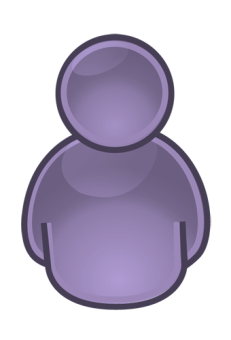 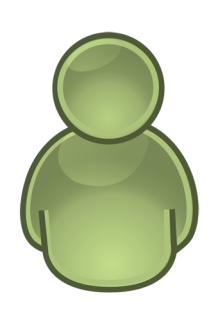 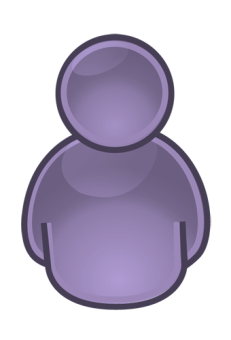 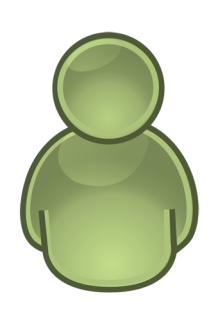 MIX
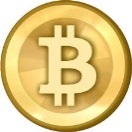 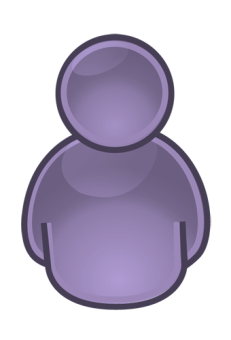 ?
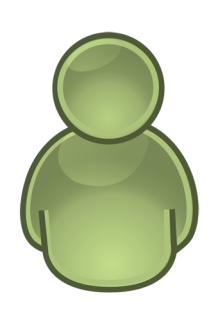 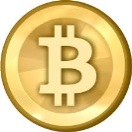 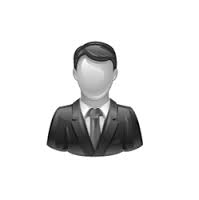 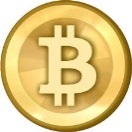 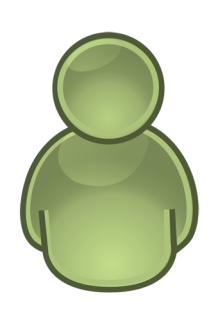 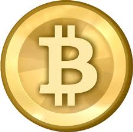 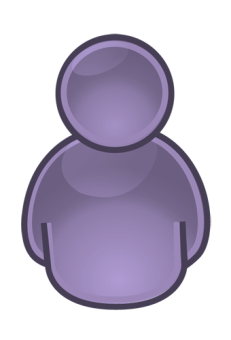 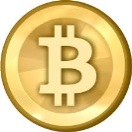 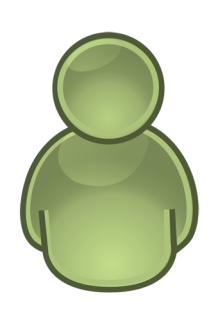 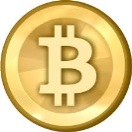 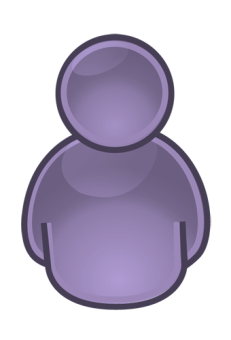 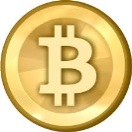 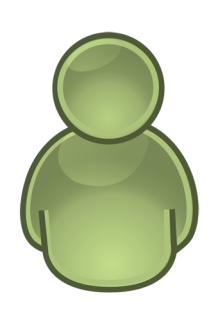 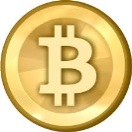 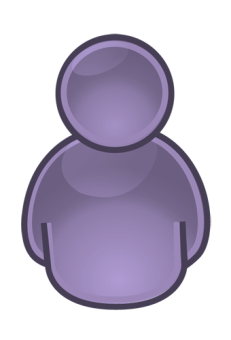 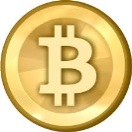 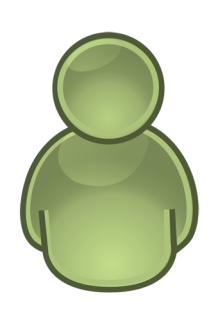 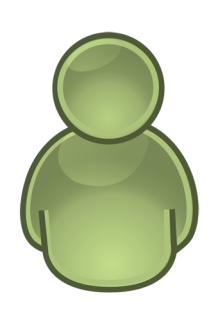 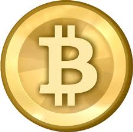 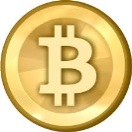 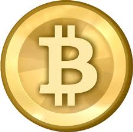 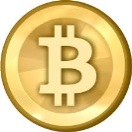 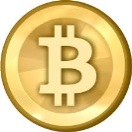 Every payer sends coins from their address Ai to a mixing service to be later received in address Bi
The mixer will hold the coins for some escrow period and then randomly assign received coins to Bi  addresses (for a fee)
Users (hopefully!) pick up their coins
Mixing Services (1st generation)
Payers
Payees
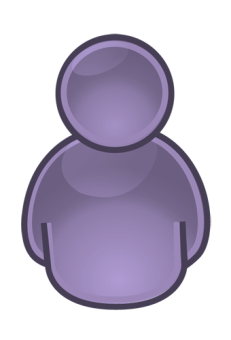 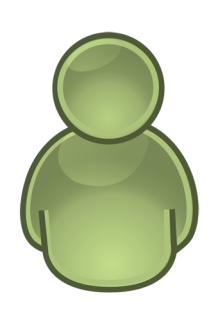 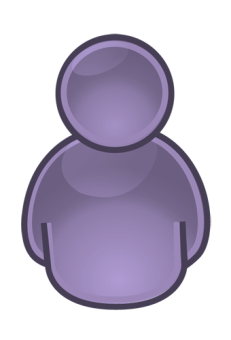 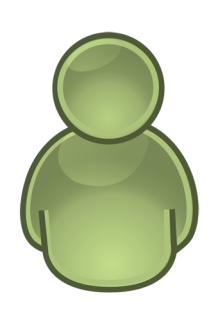 MIX
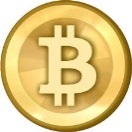 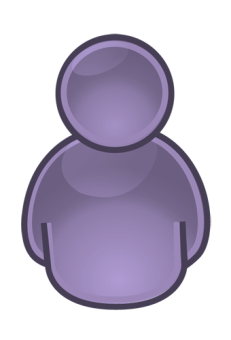 ?
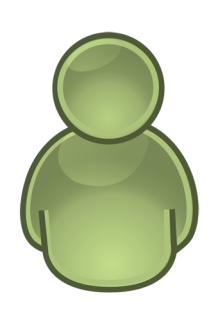 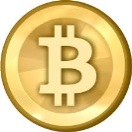 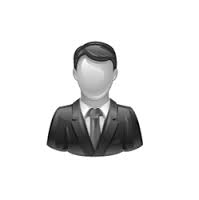 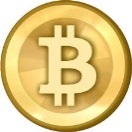 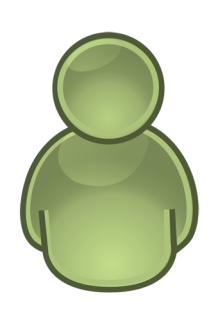 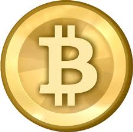 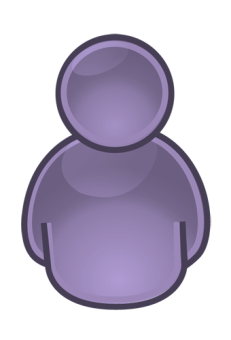 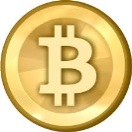 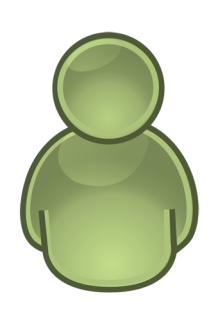 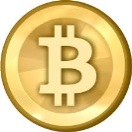 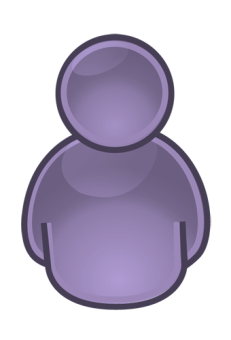 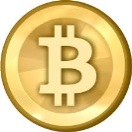 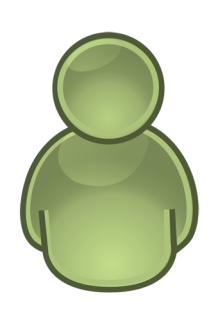 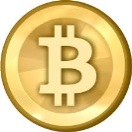 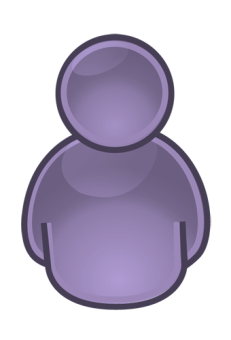 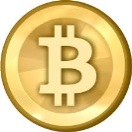 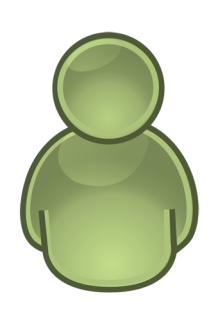 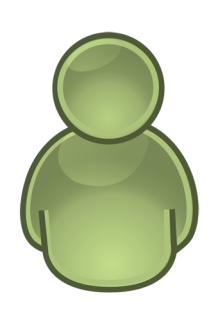 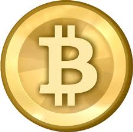 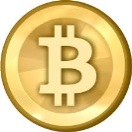 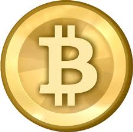 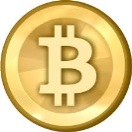 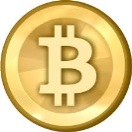 Set Anonymity: the set of transactions which the adversary cannot distinguish from your transaction (depends on anonymity model)
Mixing Services (1st generation)
Payers
Payees
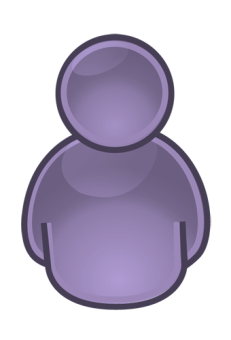 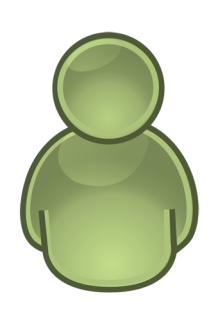 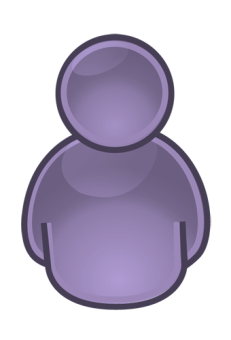 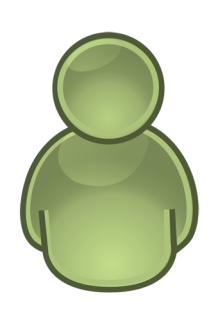 MIX
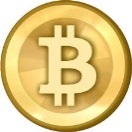 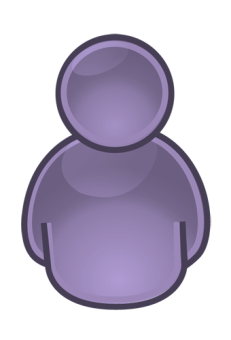 ?
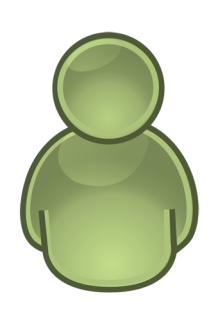 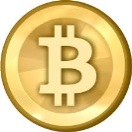 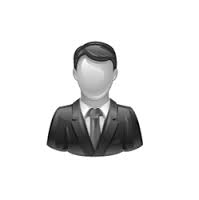 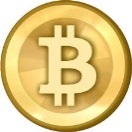 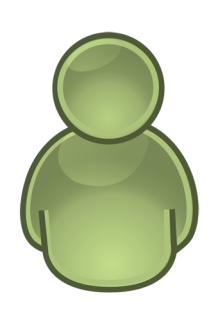 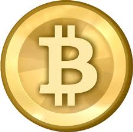 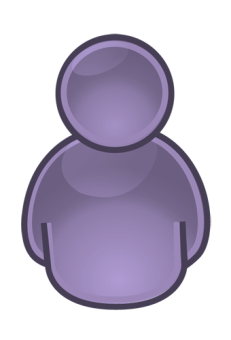 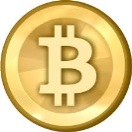 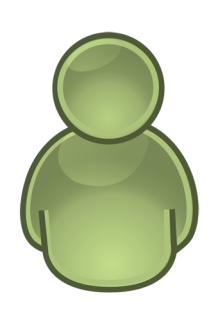 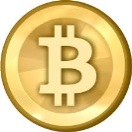 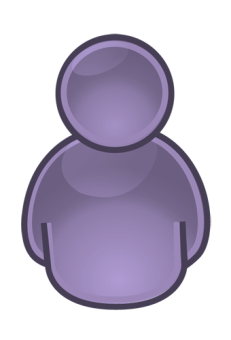 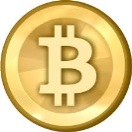 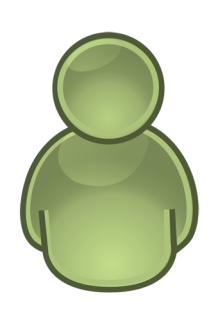 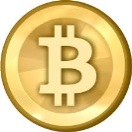 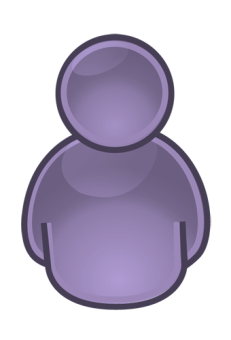 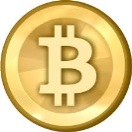 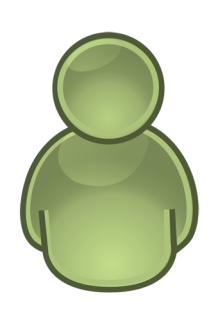 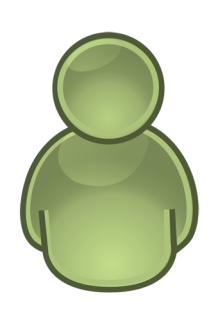 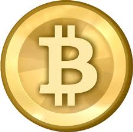 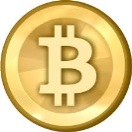 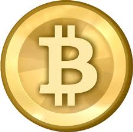 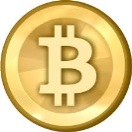 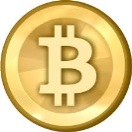 From Bitcoin Wiki:
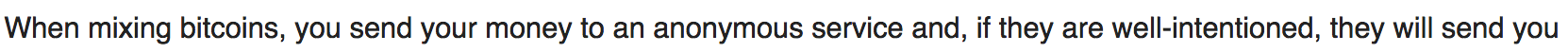 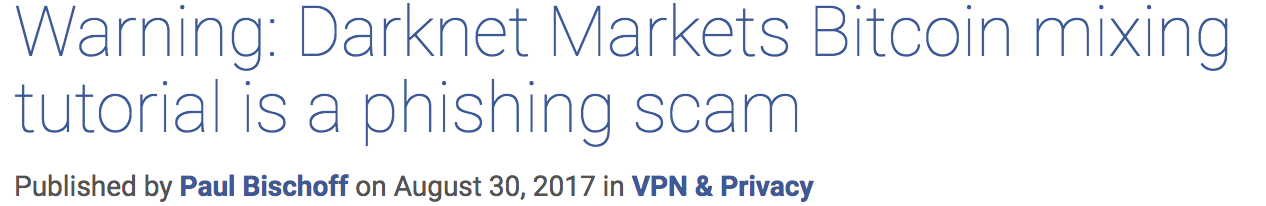 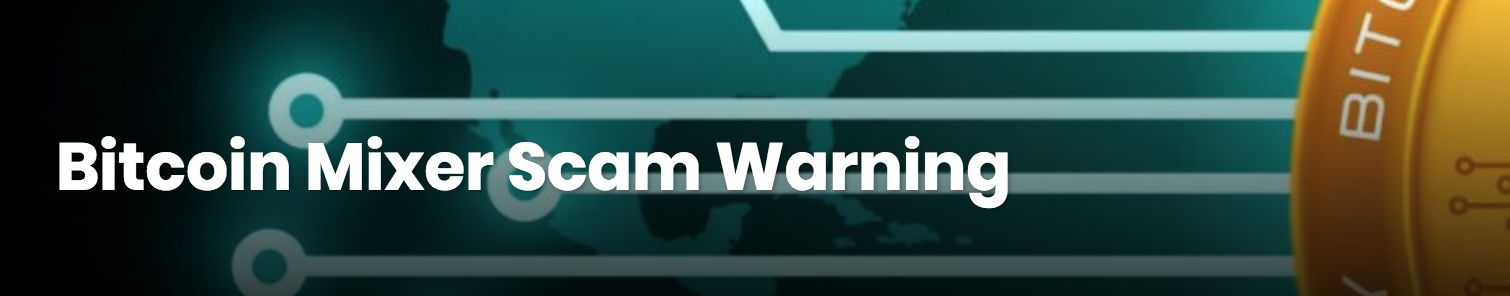 Mixing Services
Payers
Payees
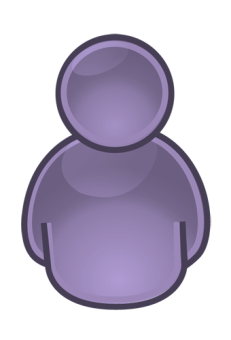 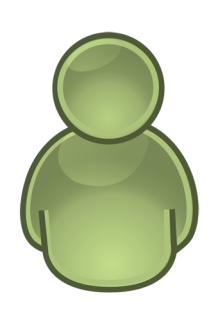 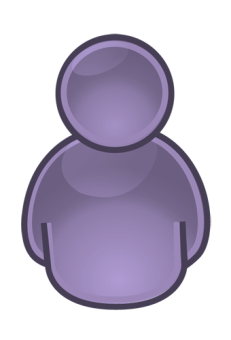 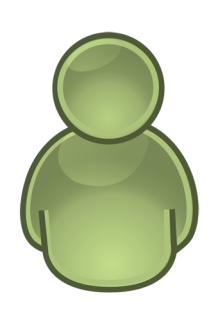 MIX
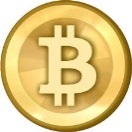 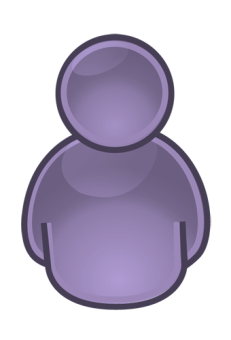 ?
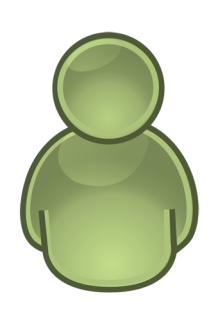 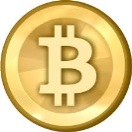 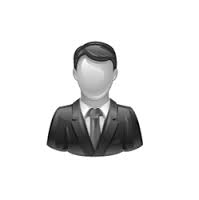 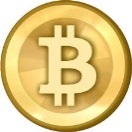 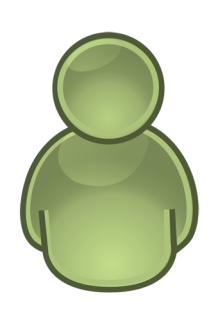 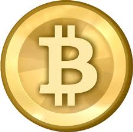 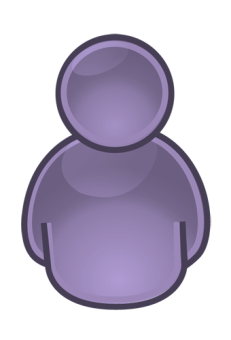 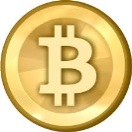 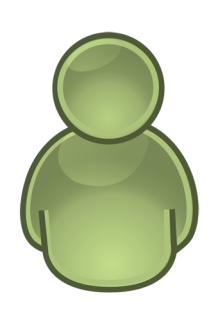 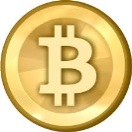 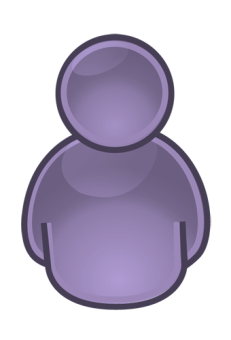 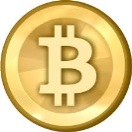 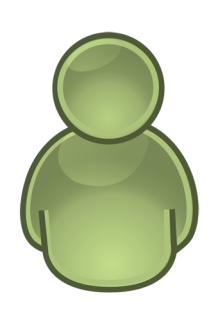 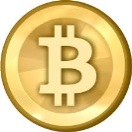 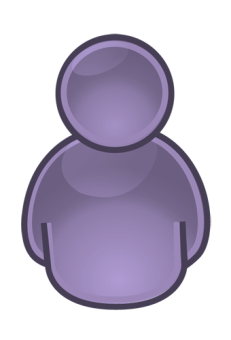 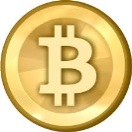 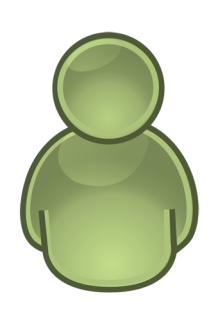 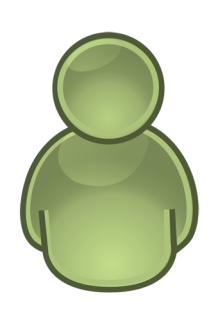 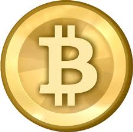 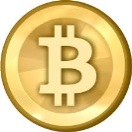 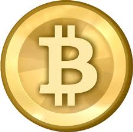 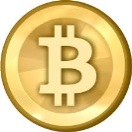 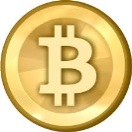 2 main challenges
security against intermediary (theft protection)
privacy against intermediary
Mixing Services
Payers
Payees
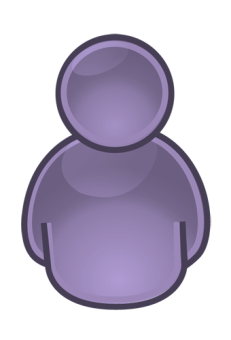 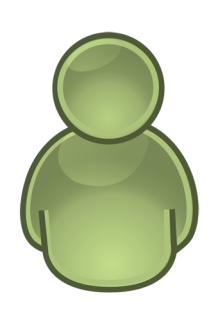 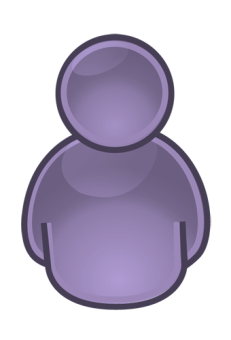 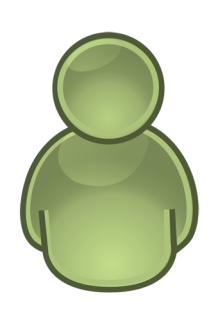 MIX
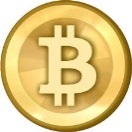 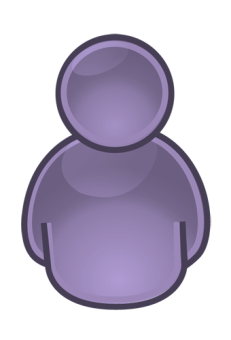 ?
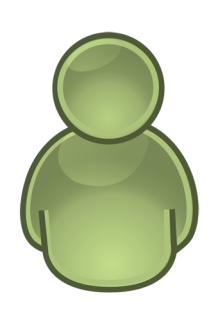 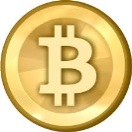 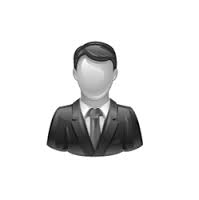 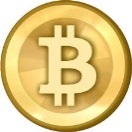 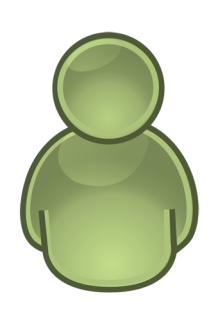 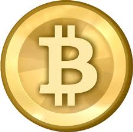 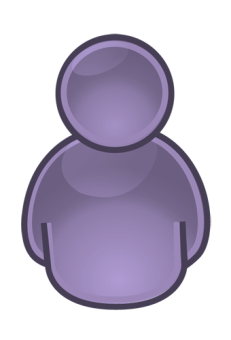 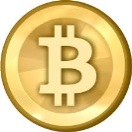 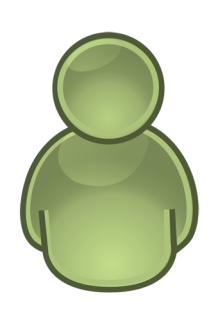 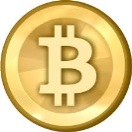 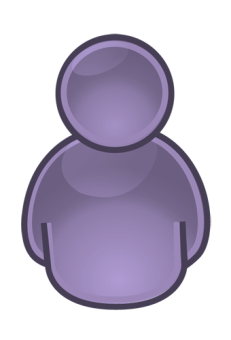 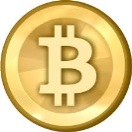 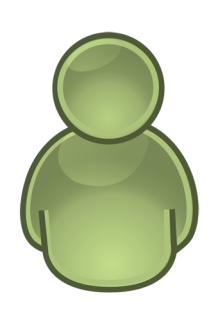 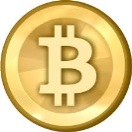 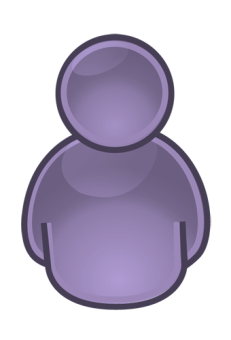 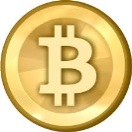 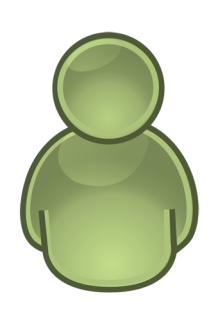 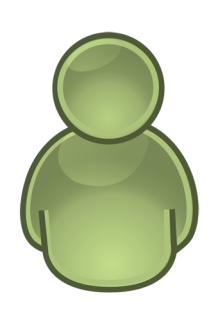 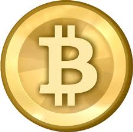 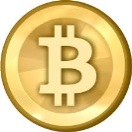 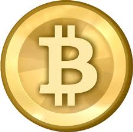 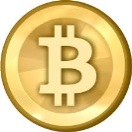 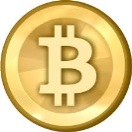 2 directions
centralized (using an intermediary)
decentralized (direct communication of participants)
Overview of Mixing Services
Decentralized Solutions
Centralized Solutions
Require coordination
Tumbler Availability
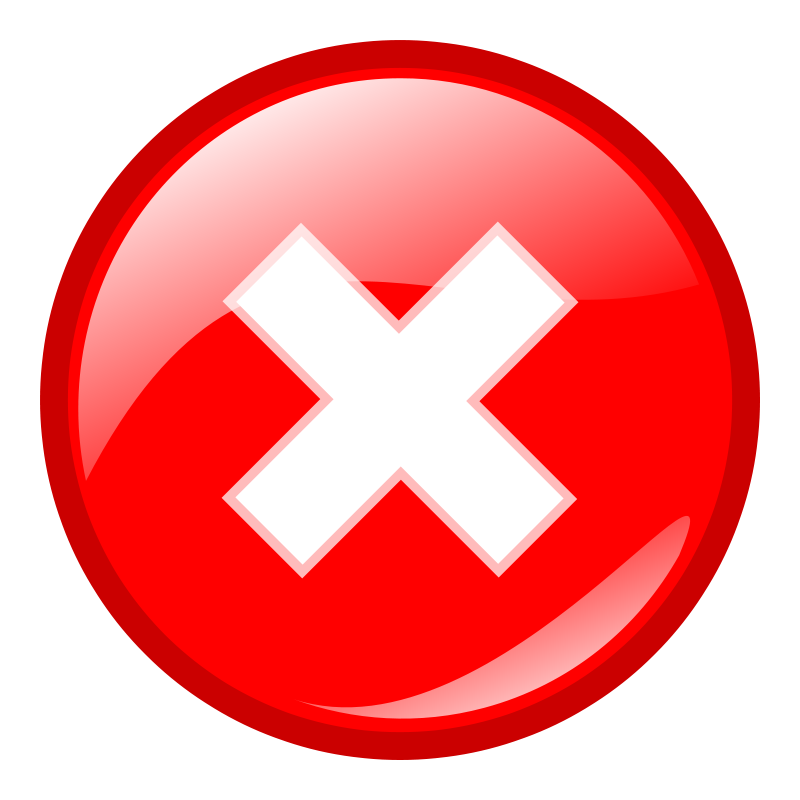 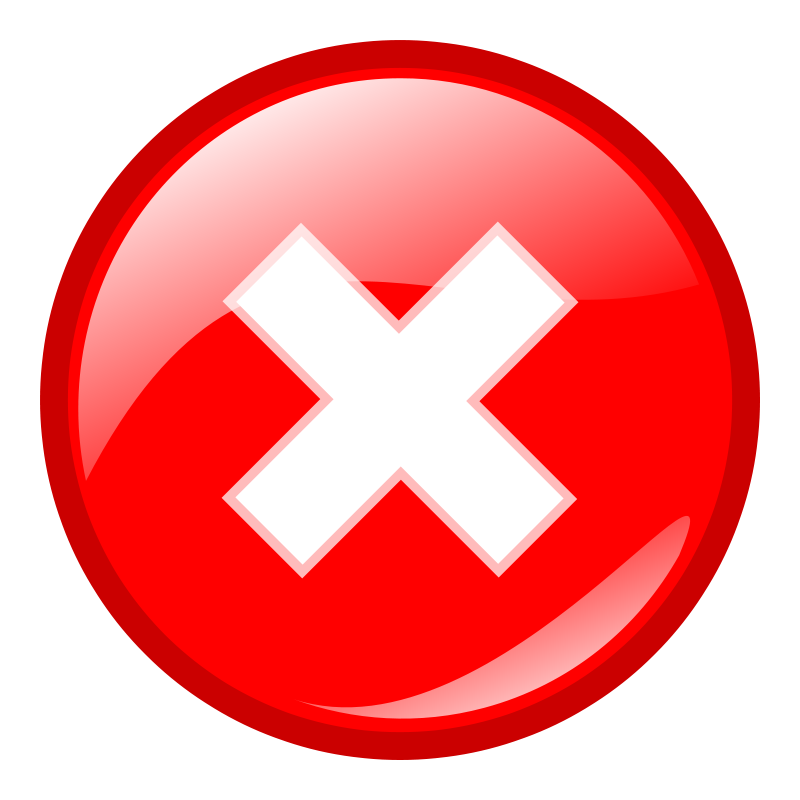 Vulnerable to Bitcoin Theft
Vulnerable to DoS & Sybil Attacks 
+
Small Anonymity Set
Tumbler                                           breaks anonymity
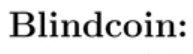 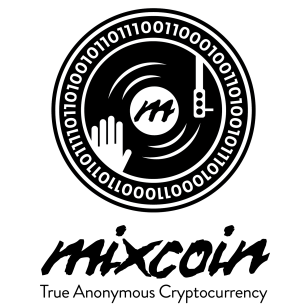 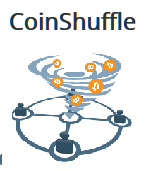 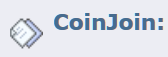 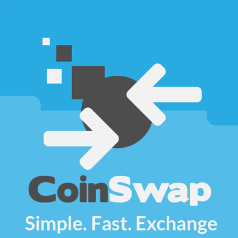 TumbleBit
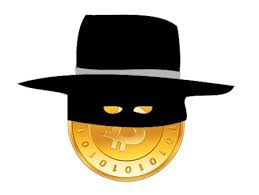 Mixing takes hours
Xim
**Mobius
[Speaker Notes: Decentralized solutions: anonymity set of maximum ~540 transactions (because of size of Bitcoin transaction).  DoS: a user joins the mix and then aborts, disrupting the protocol for all other users.  Sybils: trick Alice A into mixing with them in order to deanonymize her payments]
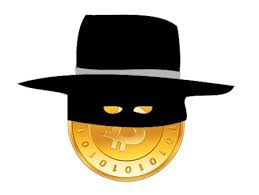 Tumblebit:
An Untrusted Bitcoin-Compatible Anonymous Payment Hub
Joint work: Ethan Heilman, Leen Al Shenibr, Alessandra Scafuro, Sharon Goldberg

Thanks to Ethan for some of the slides!
TumbleBit is:
Private: Unlinkable Bitcoin payments and k-anonymous mixing,
Untrusted: No one including Tumbler can steal or link payments.
Scalable (many payments): scales transaction velocity and volume.
Compatible: Works with today's Bitcoin protocol.
Why is compatibility hard? 
Our protocol must work with highly constrained Bitcoin scripts which provide two very limited cryptographic operations.Transactions can check ECDSA sigs and hash preimages.
Two ways to use TumbleBit:
When used to make many payments, TumbleBit helps scale Bitcoin’s transaction velocity (faster payments), and transaction volume (more payments).
TumbleBit can be used as a classic Bitcoin tumbler:
k-anonymity within a mix, 
4 transactions confirmed in 2 blocks (~20mins)
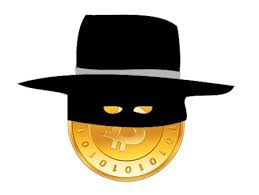 When TumbleBit is used to make many payments:
Unlinkability within the payment phase,
Payments confirmed in seconds,
Payments are off-blockchain, ... don’t take up space on the blockchain.
[Speaker Notes: TumbleBit provides private, untrusted, payments. When used as a payment hub it can leverage the scalability of payment channels.
It provides privacy even if the tumbler is malicious, due to its architecture TumbleBit can scalable to very large sets of payments.]
Towards Building TumblebitPayment channels
Goal: make multiple Bitcoin transactions without commiting all of the transactions to the Bitcoin blockchain

One candidate implementation is by Hashed Timelock Contracts (HTLCs)
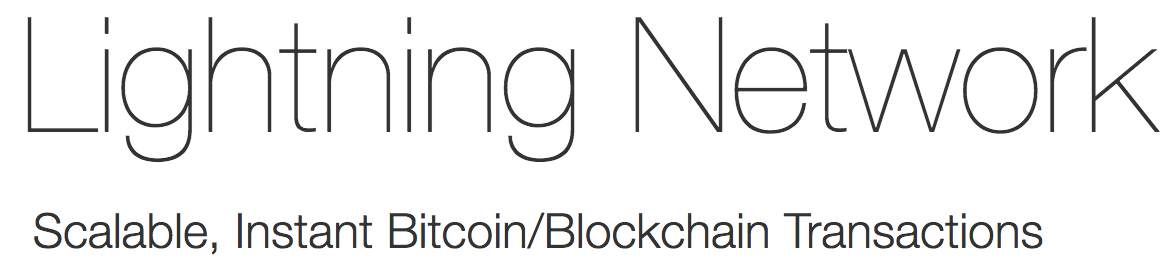 Towards Building TumblebitPayment channels
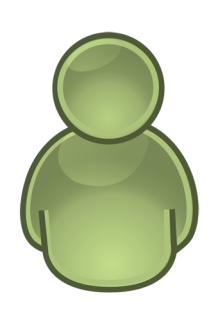 Hub
Setup a payment channel
(on Blockchain transaction)
Alice
10
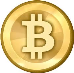 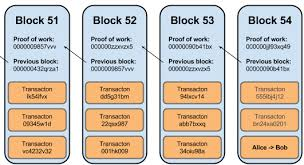 [Speaker Notes: Alice and Bob know that they will be often paying each other so they want to avoid using the Bitcoin blockchain all the time.

Payment channel = local two party consensusCreate a multisignature transaction which is something like a balance sheet]
Towards Building TumblebitPayment channels
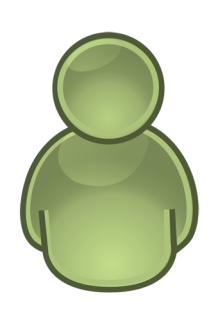 Hub
Setup a payment channel
(on Blockchain transaction)
Alice
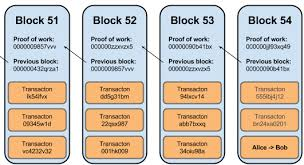 Transaction: Escrow
Output Script: 2-of-2 multisig Must be signed by Alice and Hub
10
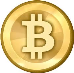 Create a multisig address/ public-key for Alice and Hub
Send the funds to this address
The funds are spendable if both Alice and the Hub sign
[Speaker Notes: Create a multisignature transaction - only valid (spentable) if both sign.
Alice starts and puts in 10 BTC, and waits for Bob to also put his money and sign. 
If Bob doesn’t then the transaction has a time-out time, expiration and after this Alice gets her money back.]
Towards Building TumblebitPayment channels
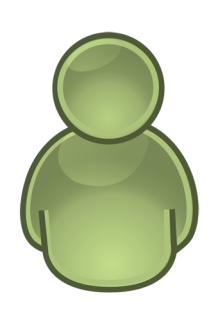 Hub
Setup a payment channel
(on Blockchain transaction)
Alice
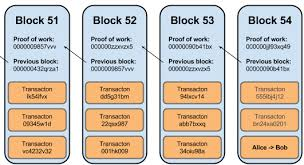 Transaction: Escrow
Output Script: 2-of-2 multisig Must be signed by Alice and Hub
10
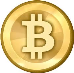 Post on Blockchain
Towards Building TumblebitPayment channels
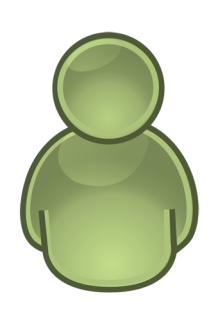 Hub
Setup a payment channel
(on Blockchain transaction)
Alice
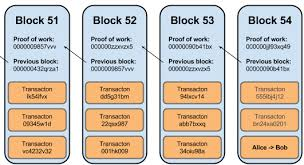 Transaction: Escrow
Output Script: 2-of-2 multisig Must be signed by Alice and Hub
10
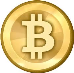 Post on Blockchain
Alice wants to transfer 2       to Hub
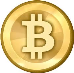 [Speaker Notes: Now that they have set up the channel they can start doing off-blockchain transactions, just between them. No need for blockchain thus scalability problems are not of concern here - no need to overload the blockchain.]
Towards Building TumblebitPayment channels
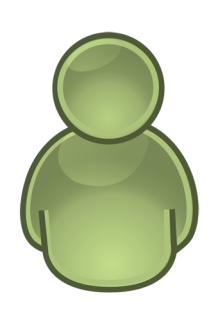 Hub
Setup a payment channel
(on Blockchain transaction)
Alice
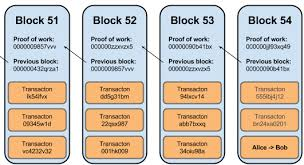 Transaction: Escrow
Output Script: 2-of-2 multisig Must be signed by Alice and Hub
10
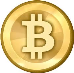 Post on Blockchain
Direct payments between them
(off Blockchain transaction)
Alice wants to transfer 2       to Hub
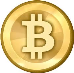 [Speaker Notes: Here Alice only signs and gives it to Bob]
Towards Building TumblebitPayment channels
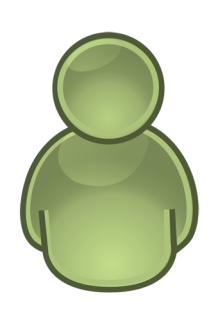 Hub
Setup a payment channel
(on Blockchain transaction)
Alice
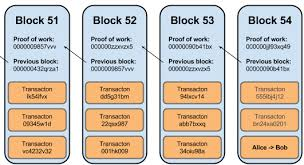 Transaction: Escrow
Output Script: 2-of-2 multisig Must be signed by Alice and Hub
10
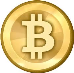 Post on Blockchain
Transaction: Claim
Alice 8                Hub 2
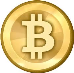 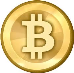 σ1
Direct payments between them
(off Blockchain transaction)
Alice wants to transfer 2       to Hub
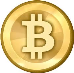 [Speaker Notes: Here Alice only signs and gives it to Bob]
Towards Building TumblebitPayment channels
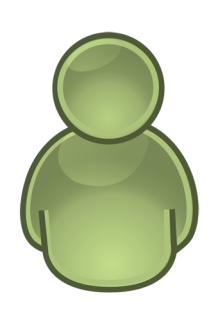 Hub
Setup a payment channel
(on Blockchain transaction)
Alice
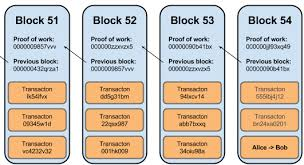 Transaction: Escrow
Output Script: 2-of-2 multisig Must be signed by Alice and Hub
10
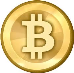 Post on Blockchain
Transaction: Claim
Alice 8           	  Hub 2
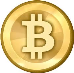 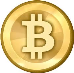 σ1
Direct payments between them
(off Blockchain transaction)
…
Transaction: Claim
Alice 3           	   Hub 7
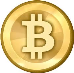 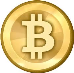 σ1
σ1
[Speaker Notes: Here Alice only signs and gives it to Bob]
Towards Building TumblebitPayment channels
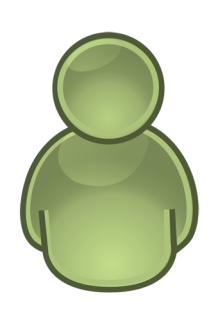 Hub
Setup a payment channel
(on Blockchain transaction)
Alice
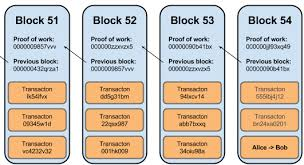 Transaction: Escrow
Output Script: 2-of-2 multisig Must be signed by Alice and Hub
10
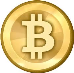 Post on Blockchain
Transaction: Claim
Alice 8           	   Hub 2
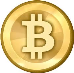 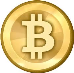 σ1
Direct payments between them
(off Blockchain transaction)
…
Transaction: Claim
Alice 3           	   Hub 7
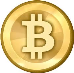 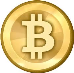 σ1
σ1
[Speaker Notes: Here Alice only signs and gives it to Bob]
Towards Building TumblebitPayment channels
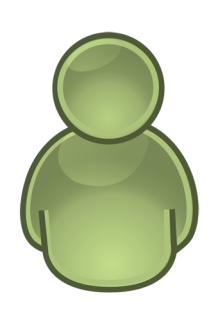 Hub
Setup a payment channel
(on Blockchain transaction)
Alice
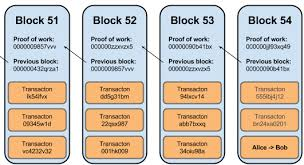 Transaction: Escrow
Output Script: 2-of-2 multisig Must be signed by Alice and Hub
10
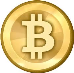 Post on Blockchain
Transaction: Claim
Alice 8           	   Hub 2
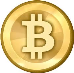 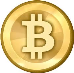 σ1
Direct payments between them
(off Blockchain transaction)
…
Transaction: Claim
Alice 3           	   Hub 7
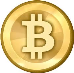 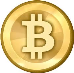 σ1
σ1
σ2
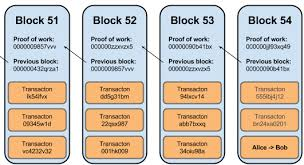 Post on Blockchain
[Speaker Notes: Here Alice only signs and gives it to Bob]
Towards Building TumblebitPayment channels
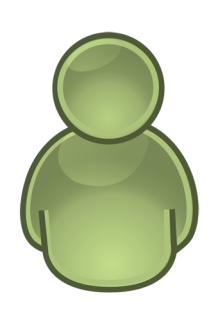 Hub
Setup a payment channel
(on Blockchain transaction)
Alice
Transaction: Escrow
Output Script: 2-of-2 multisig Must be signed by Alice and Hub
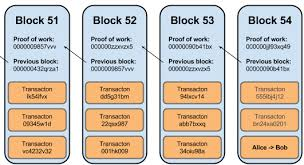 10
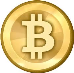 Post on Blockchain
Transaction: Claim
Alice 8           	   Hub 2
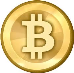 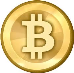 σ1
Direct payments between them
(off Blockchain transaction)
…
Transaction: Claim
Alice 3           	   Hub 7
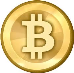 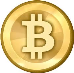 What if the Hub never added a signature?
σ1
σ1
σ2
Post on Blockchain
[Speaker Notes: Here Alice only signs and gives it to Bob]
Towards Building TumblebitPayment channels
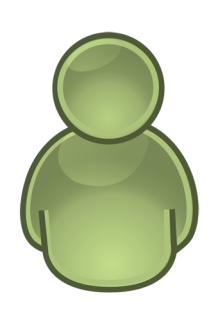 Hub
Setup a payment channel
(on Blockchain transaction)
Alice
Transaction: Escrow
Output Script: 2-of-2 multisig Must be signed by Alice and Hub
Refunded to Alice: after 1 month
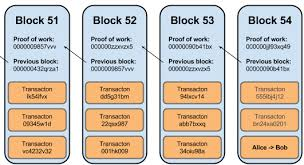 10
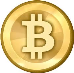 Post on Blockchain
Transaction: Claim
Alice 8           	   Hub 2
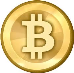 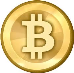 σ1
Direct payments between them
(off Blockchain transaction)
…
Transaction: Claim
Alice 3           	   Hub 7
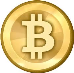 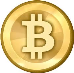 What if the Hub never added a signature?
σ1
σ1
σ2
Post on Blockchain
[Speaker Notes: Here Alice only signs and gives it to Bob]
TumbleBit: Phases
1. Escrow Phase: All payment channels setup.
Escrow Phase: All payment channels setup.
Payments Phase (~1 month): Payers make payments.
Cashout Phase: Payers and payees close their payment channels.
2. Payments  Phase (~1 month): Payers make payments.
Payees
Payers
σ
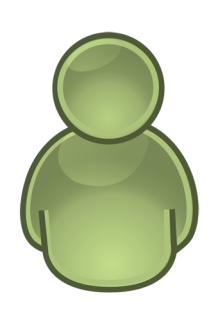 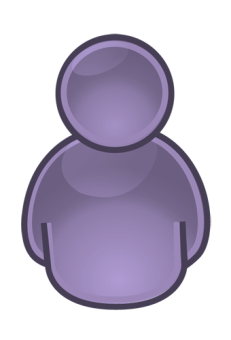 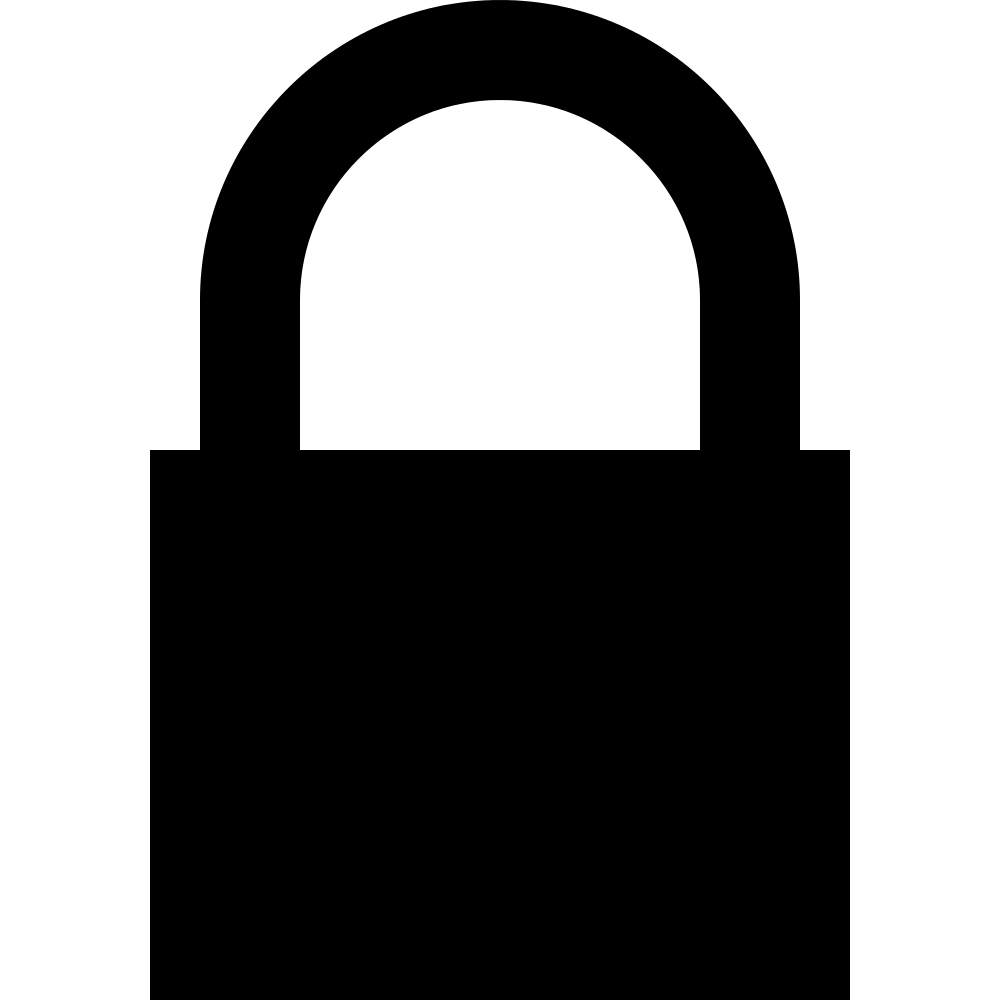 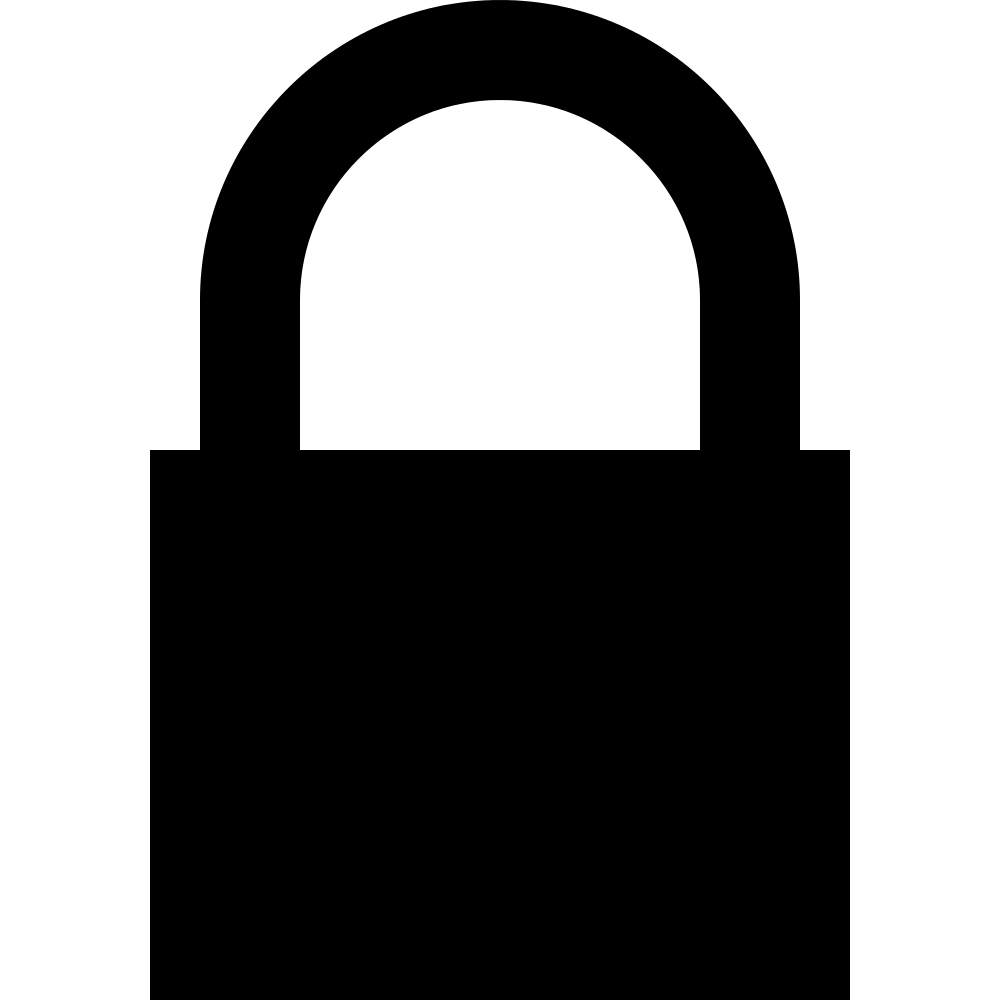 Payment ChannelA1:10, T:0
Payment ChannelT:10, B1:0
3. Cashout  Phase: payers and payees close their payment channels.
Alice1
Bob1
Close channelT:5, B1:5
Close channelT:8, B1:2
Pay 1 BTC
Receive 1 BTC
Pay 2 BTC
Pay 3 BTC
Receive 2 BTC
Pay 4 BTC
Pay 5 BTC
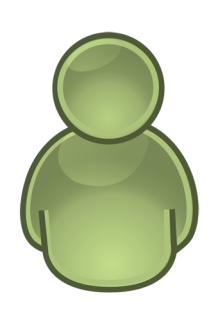 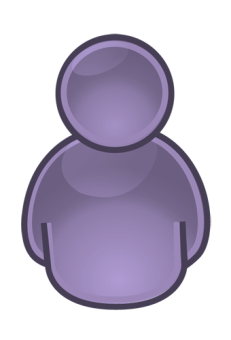 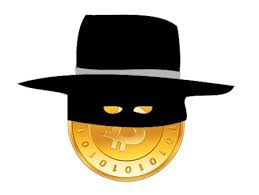 Hub
Payment ChannelA2:10, T:0
Payment ChannelT:10, B2:0
Alice2
Bob2
Pay 1 BTC
Pay 2 BTC
Close channelT:3, B2:7
Close channelT:0, B2:10
(c,z),(c,z),(c,z),...
Pay 3 BTC
Receive 1 BTC
Receive 2 BTC
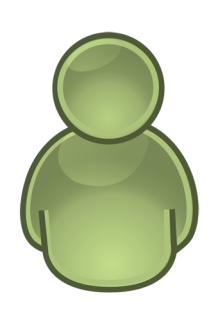 Receive 10 BTC
+1 BTC to Tumbler
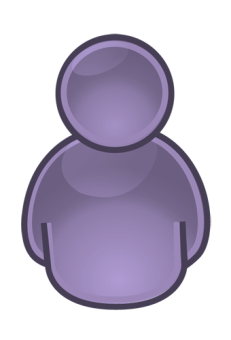 Payment ChannelA3:10, T:0
Payment ChannelT:10, B3:0
Alice3
Bob3
Pay 1 BTC
(c,z),(c,z),(c,z),...
Close channelT:7, B3:3
Close channelT:7, B3:3
Pay 2 BTC
Pay 3 BTC
Pay 4 BTC
Receive 1 BTC
Pay 5 BTC
Pay 6 BTC
Receive 2 BTC
Pay 7 BTC
Receive 3 BTC
(c,z),(c,z),(c,z),...(c,z)   σ    σ    σ ...  σ
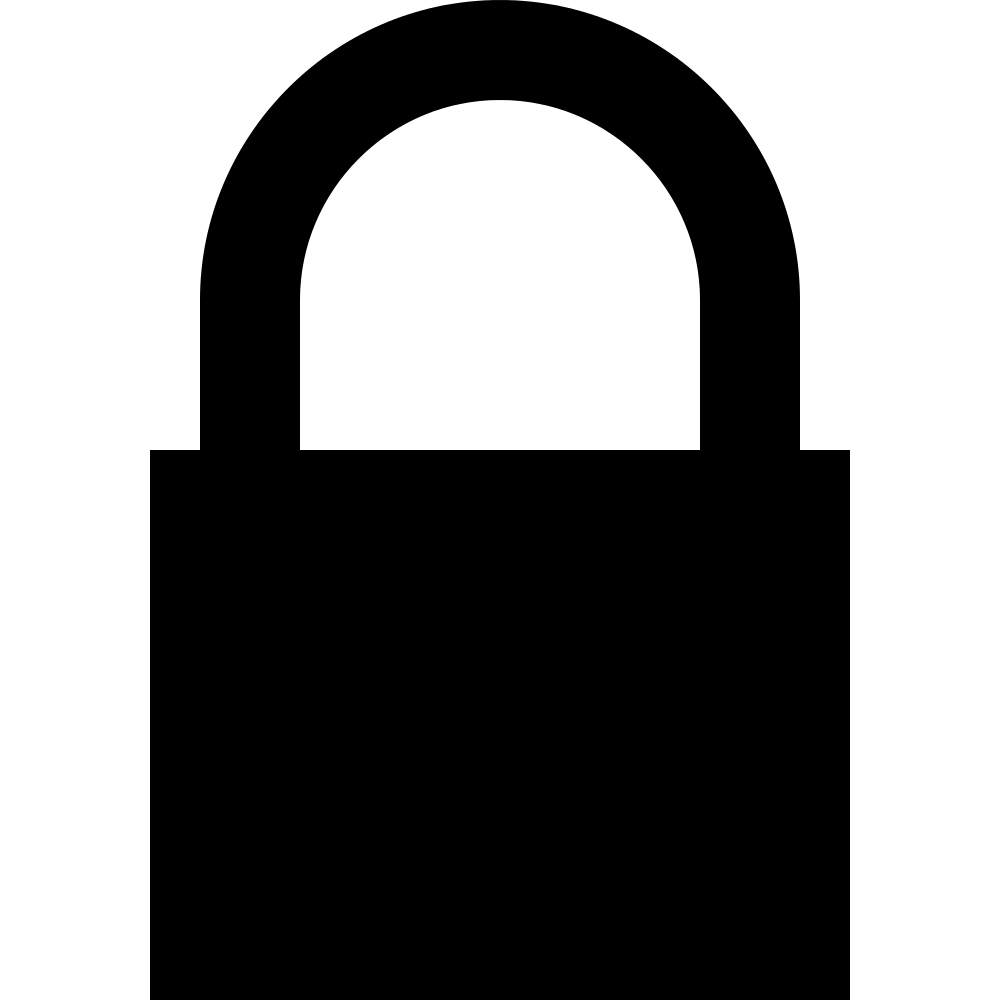 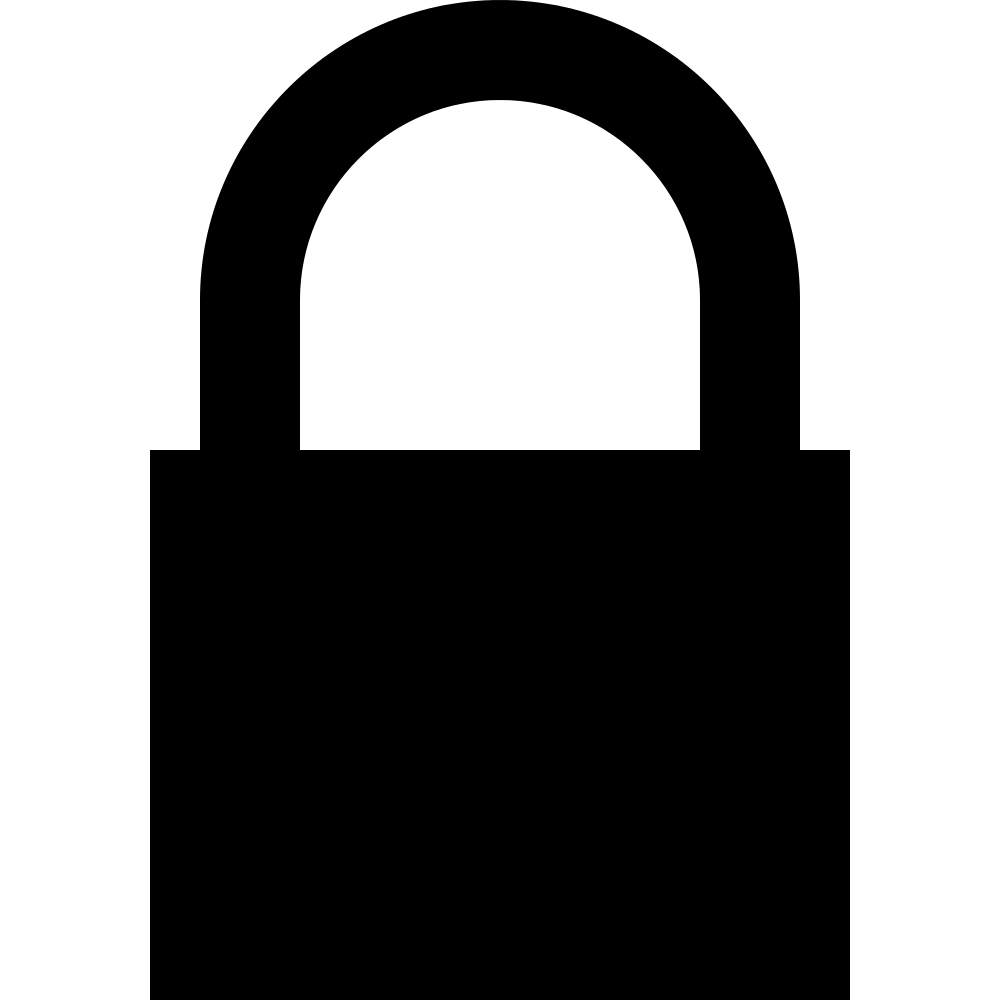 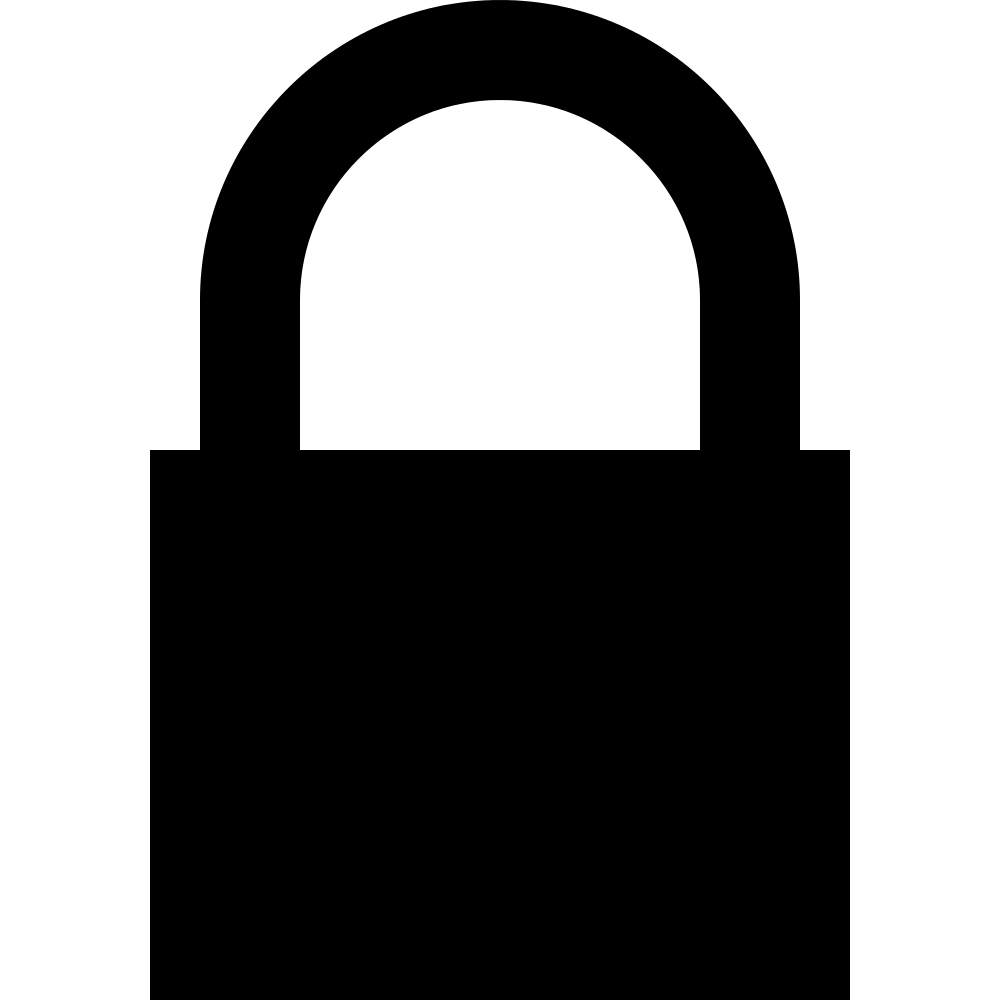 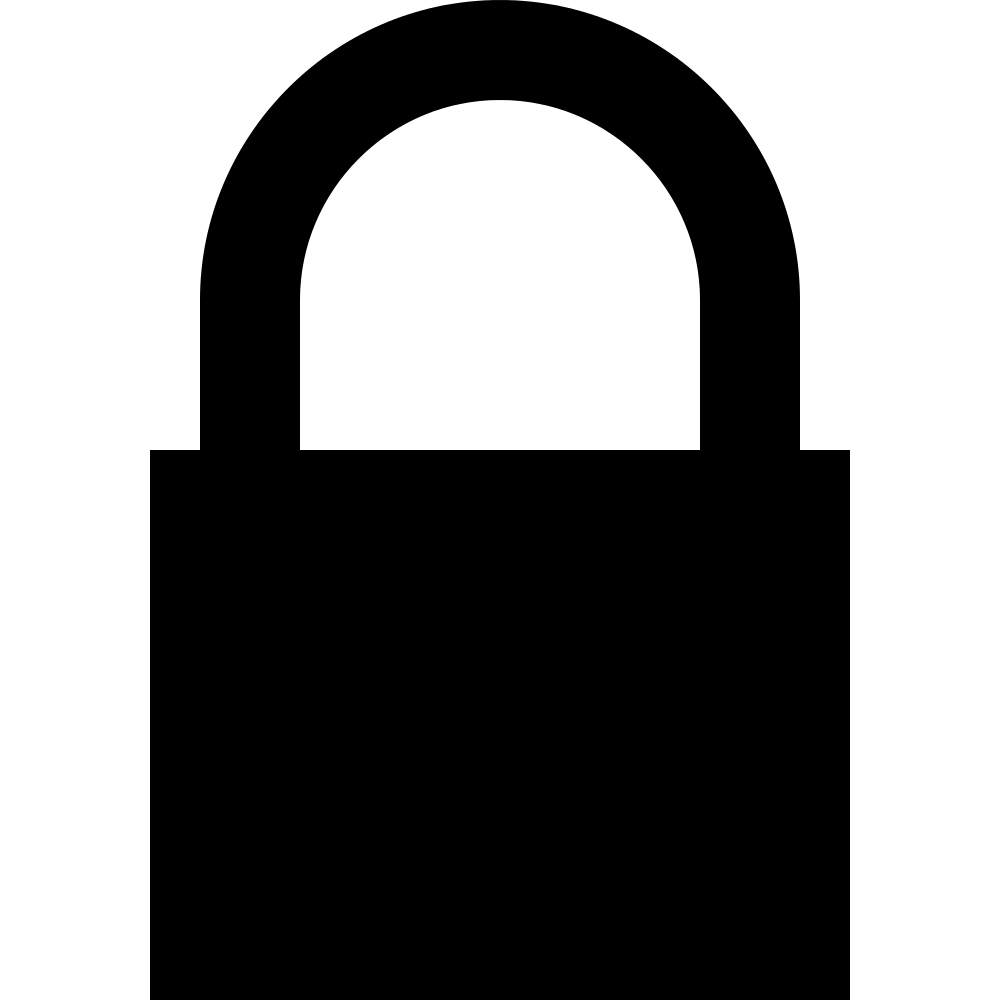 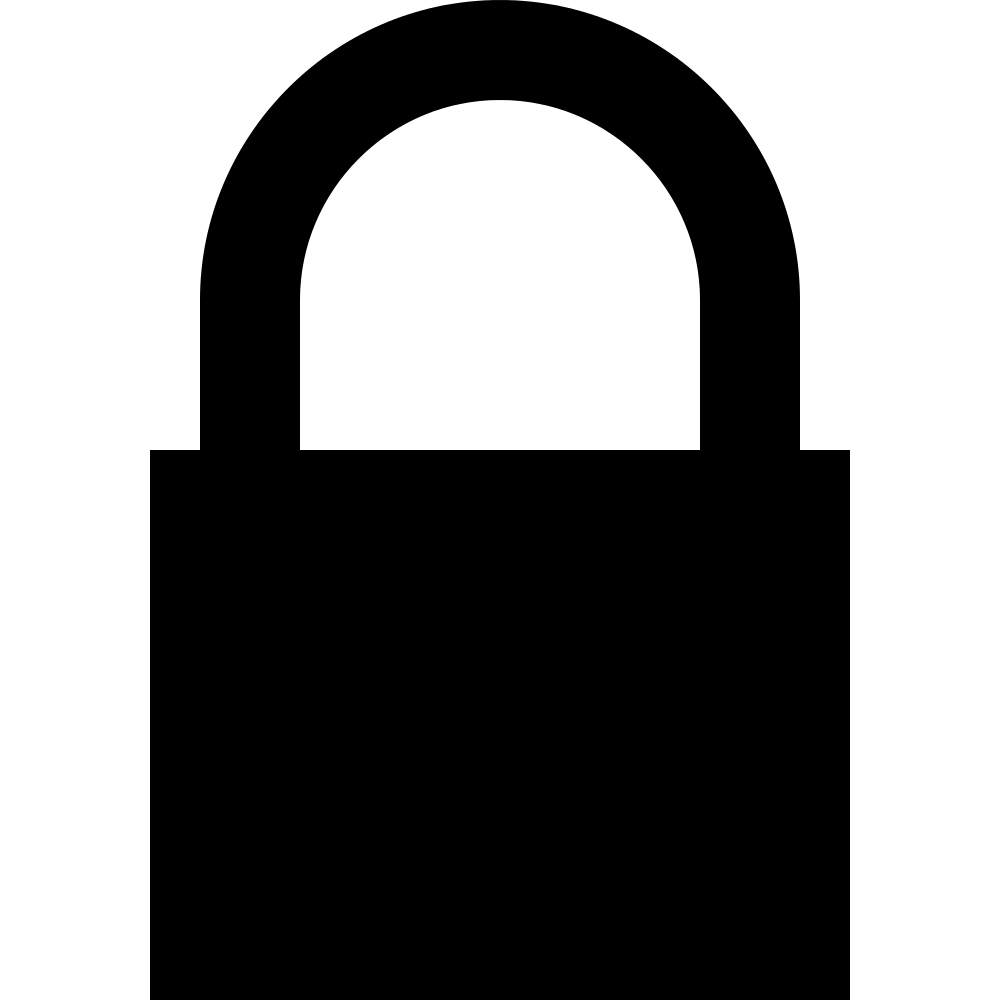 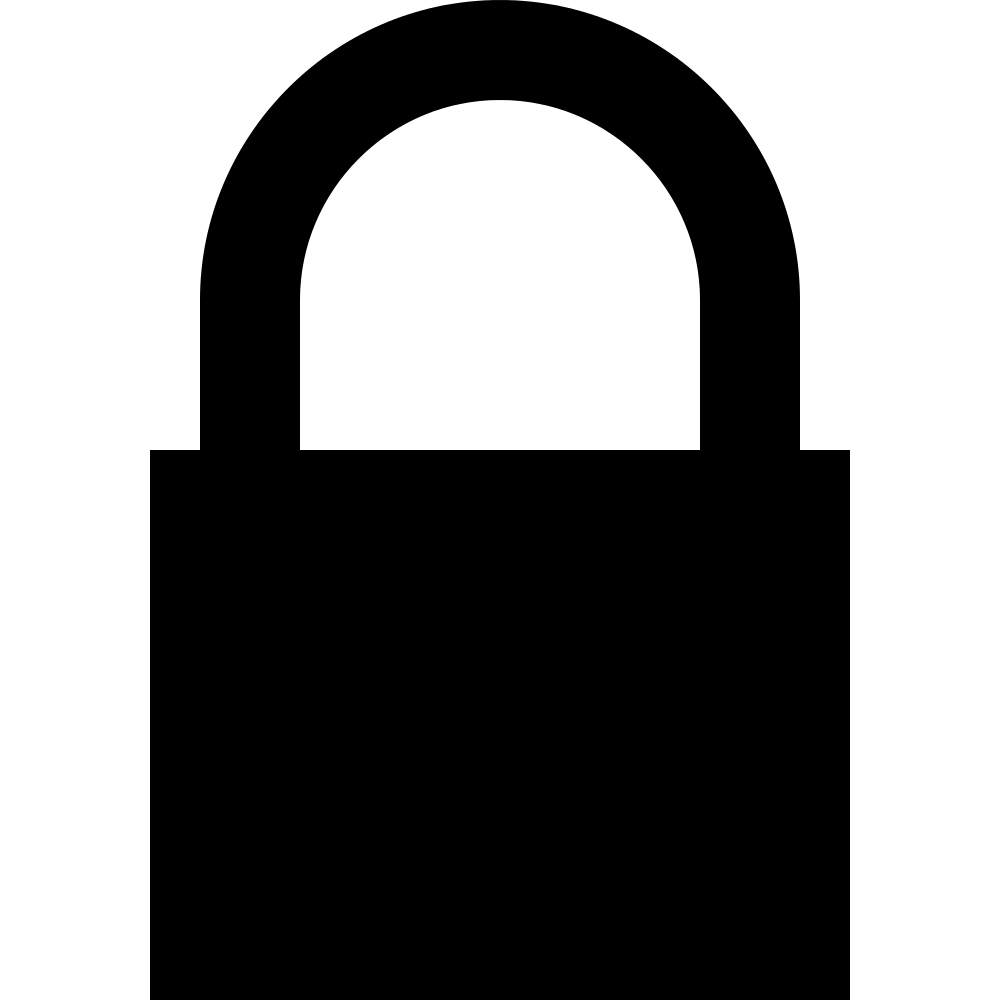 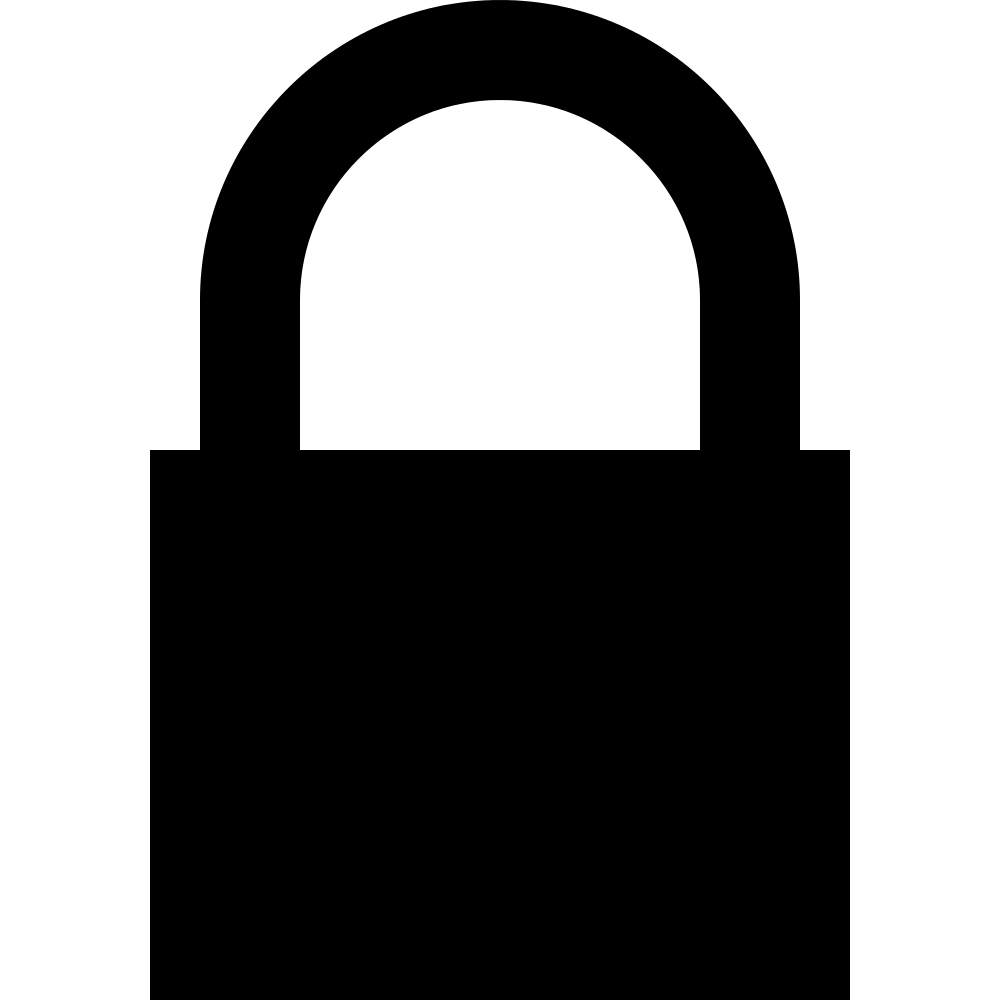 Background: Payment Hub
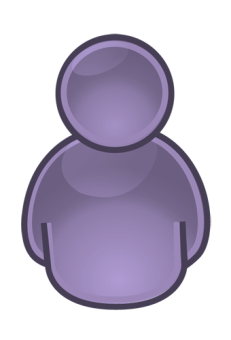 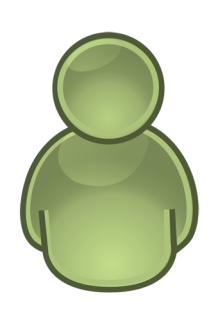 A payment hub: routes payment channels.
Bob1
But what if the hub is malicious and takes Alice2’s bitcoin and gives Bob3 nothing?
Alice1
Sign(Alice-SK, Claim1)
Unidirectional Payment Channel        Alice → Payment Hub
Unidirectional Payment Channel        Payment Hub → Bob
Transaction: Escrow1
Output Script: 2-of-2 multisig Must be signed by Alice and Payment HubRefunded to Alice: after 1 month
Transaction: Escrow2
Output Script: 2-of-2 multisig Must be signed by Payment Hub and BobRefunded to Payment Hub: after 1 month
Sign(Alice-SK, Claim2)
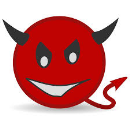 X
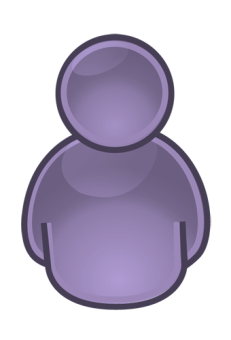 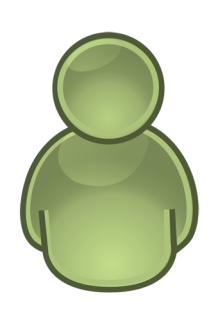 PaymentHub
Transaction
Escrow1
Transaction
Escrow2
Alice
Bob
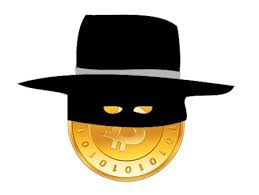 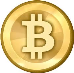 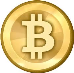 X
Transaction
Claim2
Transaction
Claim1
σ1
σ2
σ1
σ2
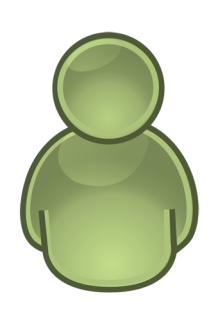 X
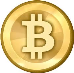 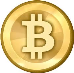 Tumbler
Alice3
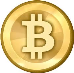 ...But what if the hub is malicious, and takes Alice’s bitcoin and doesn’t pay Bob?
Payment Hub signs Claim2
Alice signs Claim1
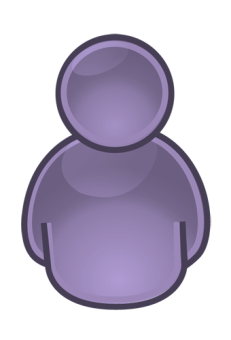 Atomicity: If Claim1 and Claim2 happen atomically then theft is prevented.
Payment Hub and Bob could sign and post both claim transactions,paying 1 Bitcoin from Alice to Bob via the Payment Hub.
Bob3
Transaction: Claim31 Bitcoins to Alice, 3 Bitcoin to Bob
3 BTC to Bob
HTLCs: Claim
Hash locks provide this property.
Sign(Alice-SK, Claim3)
Sign(Bob-SK, Claim3)
Sign(Alice-SK, Claim3)
[Speaker Notes: Before I explain tumblebit it’s helpful to briefly review how a payment hub can built out of unidirectional payments.Alice sets up a unidirectional payment channel to the hub and the hub sets up a channel to Bob. These channels work by escrowing funds in a transaction such spending the funds requires signatures from both parties.When Alice wants to pay Bob, Alice and the Hub both create claim transactions, Alice signs claim1, the Hub signs claim2.
Then the Hub and Bob can cash out the claim transactions by signing them. Alice pays the hub, the hub pays Bob, thus Alice pays the hub through Bob.But what if the hub is malicious?]
Background: Payment Hub
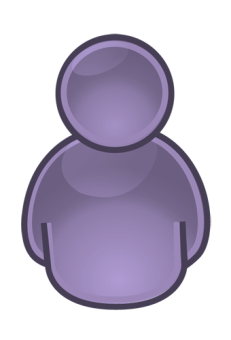 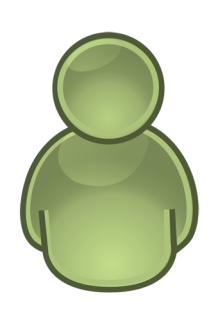 A payment hub: routes payment channels.
Bob1
But what if the hub is malicious and takes Alice2’s bitcoin and gives Bob3 nothing?
Alice1
Sign(Alice-SK, Claim1)
Unidirectional Payment Channel        Alice → Payment Hub
Unidirectional Payment Channel        Payment Hub → Bob
Transaction: Escrow1
Output Script: 2-of-2 multisig Must be signed by Alice and Payment HubRefunded to Alice: after 1 month
Transaction: Escrow2
Output Script: 2-of-2 multisig Must be signed by Payment Hub and BobRefunded to Payment Hub: after 1 month
Sign(Alice-SK, Claim2)
Puzzle Y and solution X
I don’t know X, so…I can’t spend Claim2.Alice, learn X to pay me.
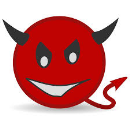 Bob, the value of X is....
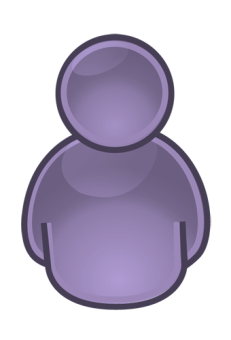 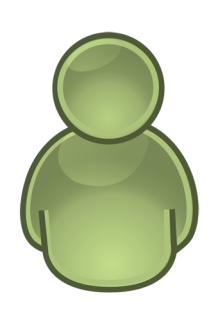 PaymentHub
Transaction
Escrow1
Transaction
Escrow2
Alice
Bob
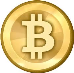 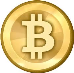 σ2
Transaction
Claim2 
H(X) = Y?
Transaction
Claim1 

H(X) = Y?
σ1 ,X
σ2 ,X
σ1
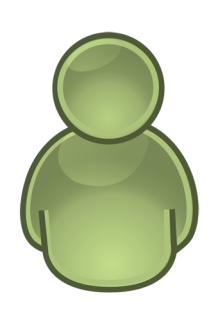 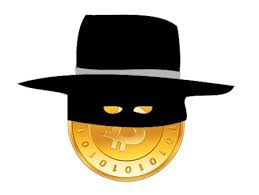 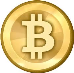 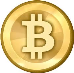 Alice3
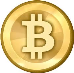 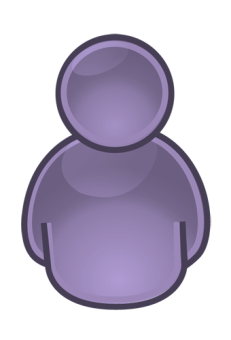 Tumbler
Thus, using hash locked transactions or HTLCs a payment hub can prevent theft,however this provides no privacy against the payment hub.
Bob3
Transaction: Claim31 Bitcoins to Alice, 3 Bitcoin to Bob
3 BTC to Bob
Sign(Alice-SK, Claim3)
<number>
Sign(Bob-SK, Claim3)
Sign(Alice-SK, Claim3)
Background: HTLC Privacy
Payers
Payees
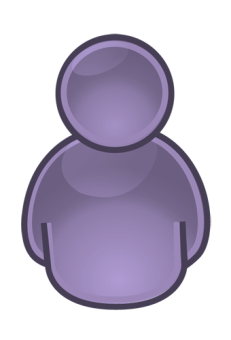 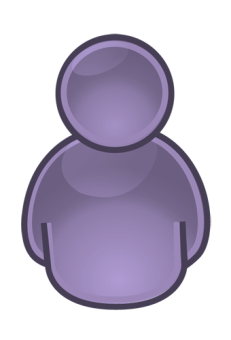 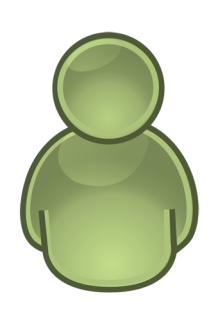 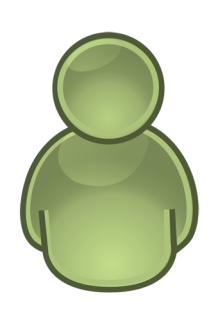 Bob1
Transaction
Escrow
Transaction
Escrow
Alice1
Bob1
But what if the hub is malicious and takes Alice2’s bitcoin and gives Bob3 nothing?
Alice1
Sign(Alice-SK, Claim1)
No privacy from payment hub.
Transaction
Claim 
H(x1) = Y?
Transaction
Claim 
H(x2) = Y?
?
?????
Sign(Alice-SK, Claim2)
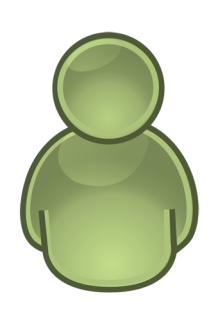 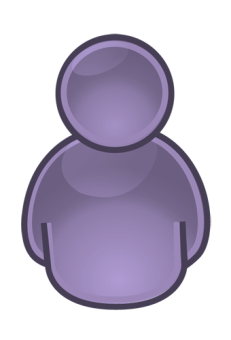 PaymentHub
Transaction
Escrow
Transaction
Escrow
Alice
Bob
Alice2
Bob2
Transaction
Claim 
H(x1) = Y?
Transaction
Claim 
H(x2) = Y?
?
?????
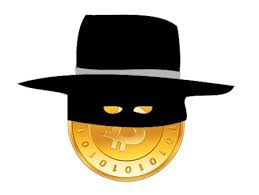 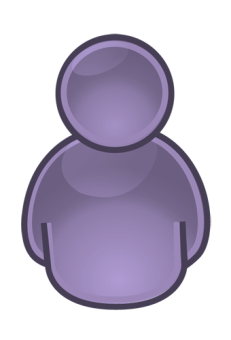 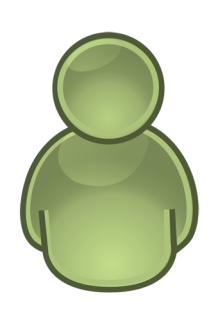 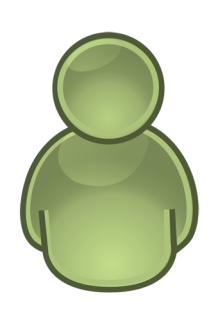 Transaction
Escrow
Transaction
Escrow
Bob3
Alice3
Tumbler
Alice3
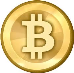 Transaction
Claim 
H(x3) = Y?
Transaction
Claim 
H(x3) = Y?
?
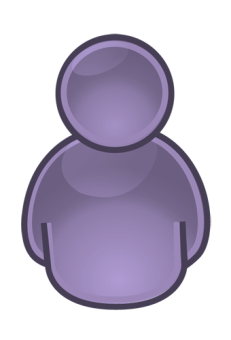 ?????
The main idea behind TumbleBit is a protocol which provides atomicity but is also unlinkable (i.e. private).Think of it like Unlinkable or Private HTLCs.
Bob3
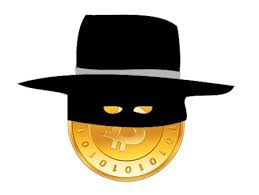 Transaction: Claim31 Bitcoins to Alice, 3 Bitcoin to Bob
3 BTC to Bob
Sign(Alice-SK, Claim3)
Sign(Bob-SK, Claim3)
Sign(Alice-SK, Claim3)
[Speaker Notes: TumbleBit help Bitcoin overcoming the three major challenges I mentioned earlier:transaction velocity, transaction volume and privacy.In this talking I’m only going to talk about payment privacy.]
Background: RSA Puzzles
An RSA Puzzle is just a “textbook RSA encryption” of some value ϵ:                                RSA(PK, ϵ) = z  
Only the party that knows SK can solve RSA puzzles:         RSA-1(SK, z) = RSA-1(SK, RSA(PK, ϵ)) = ϵ
RSA blinding can be used to blind RSA puzzles
3. Tumbler solves  the blinded puzzleand generates ablinded solution ϵ*.
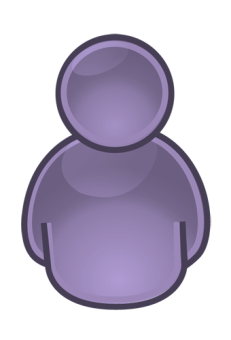 z1
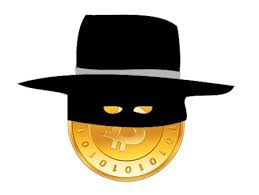 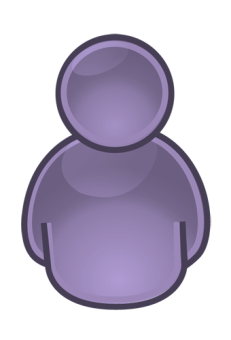 Bob1
2. Bob2 blinds his puzzle and requests a solution.
z2
Tumbler
Bob2
z2
z* = Blind(z2)
z*
RSA-1(SK,z*) = ϵ*
1. Tumbler issues two puzzles.
ϵ*
ϵ2 = Unblind(ϵ*)
4. Bob2 finds the solution to z2 by unblinding ϵ*.
Bob2 learns the solution ϵ2 to the puzzle z2
Tumbler can not link the blinded RSA puzzle it solves z* to any of the RSA puzzles it issued (z1, z2).
[Speaker Notes: Not sure how to depict Bitcoin contracts and the notion of offer - fulfil]
TumbleBit: Protocol Overview
Transaction
offer H(x) = Y
If Tumbler corrupts z, c, X,or q it can cheat Alice or Bob!
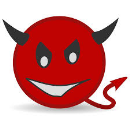 Alice, I’ll sell a solution to an RSA puzzle of your choice for 1 Bitcoin.
Bob, the solution ϵ to RSA puzzle z  allows you to claim 1 Bitcoin.
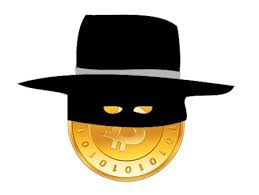 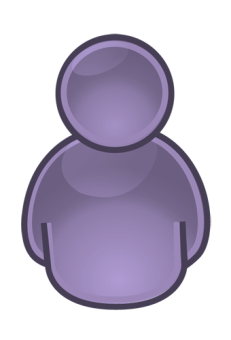 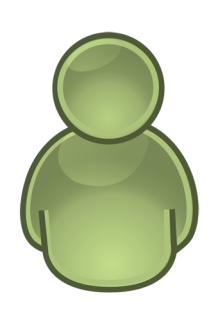 Transaction
Escrow1
Transaction
Escrow2
Bob
Alice
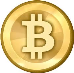 Tumbler
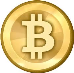 Puzzle Promise Protocol
z = RSA(PK, ϵ)c = Enc(ϵ,σ)
(z, c)
Blind(z)
z*
PuzzleSolver Protocol
ϵ* = RSA-1(SK,z*)
q = Enc(X, ϵ*)Y = H(X)
Sig Condition: σ such that σ is a valid signature.
z*
Transaction
Offer      for σ
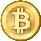 z*
Y, q
Learn ϵ get
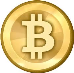 Fair exchange:
        for  ϵ*
Transaction offer
     H(X) = Y for
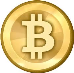 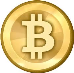 Transaction fulfill         X
X
TumbleBit prevents this via two protocols:
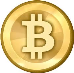 Dec(X, q)
Fair exchange 1:
B: Gives σ
T: Gives 1 bitcoin
Unblind(ϵ*)
ϵ*
Puzzle-Solver-Protocol:Tumbler convinces Alice the preimage X where Hash(X) = Y will allow her to learn ϵ*.
Puzzle-Promise-Protocol:Tumbler convinces Bob that the solution to RSA puzzle z is a value ϵ which allows him learn σ.
Puzzle-Solver-Protocol:Tumbler convinces Alice the preimage X where Hash(X) = Y will allow her to learn ϵ*.
Dec(ϵ, c)
Transactionσ for    .
σ
ϵ*
σ
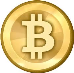 Transaction
Fulfill       for σ
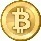 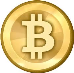 Hash Condition: X such that Hash(X) = Y.
z*
TransactionOffer H(x)=Y for
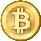 X
Transaction
Fulfill X for
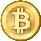 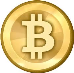 Fair exchange 2:
A: Gives 1 bitcoin
T: Gives 1 ϵ*
[Speaker Notes: Not sure how to depict Bitcoin contracts and the notion of offer - fulfil
Important to blind z to z* so that if Alice and Tumblet collude they still cannot find Bob]
Security Achieved
Puzzle-solver and Puzzle-promise protocols are analyzed in the stand-alone setting
secure in the RO model
under RSA assumption and ECDSA signature security
Security/Privacy Properties
Unlinkability: if no collusions between Tumbler and Users ->
Tumbler’s view: (1) set of escrow transactions (2) # of puzzles offered and solvedUnlinkability def: All interaction graphs compatible with the tumblers view are equally likely.
# Sent
# Received
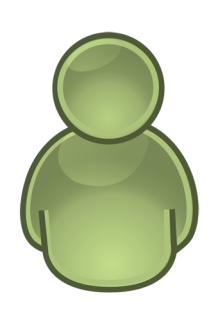 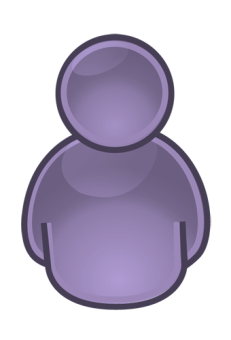 (5)
(2)
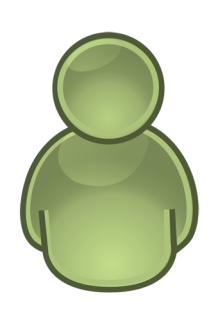 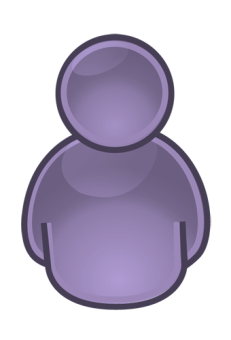 (3)
(10)
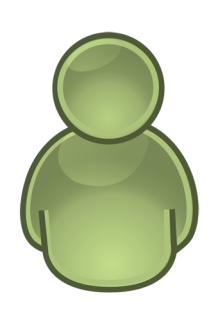 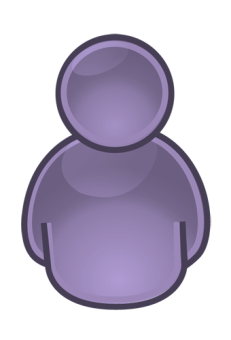 (7)
(3)
Security/Privacy Properties
Unlinkability: if no collusions between Tumbler and Users -> all interaction graphs are equally likely

If collusions exist between (A <-> Hub) or (B <-> Hub)
extra blinding could offer more privacy
but still some sort of timing attacks might be possible
Balance: even under collusion parties should not be able to cash-out more payments than “puzzles solved”
DoS attacks: not impossible but costly due to transactions fees
Availability: if the Tumbler goes down all funds are reclaimed to paying parties
Overview of Mixing Services
Decentralized Solutions
Centralized Solutions
Require coordination
Tumbler Availability
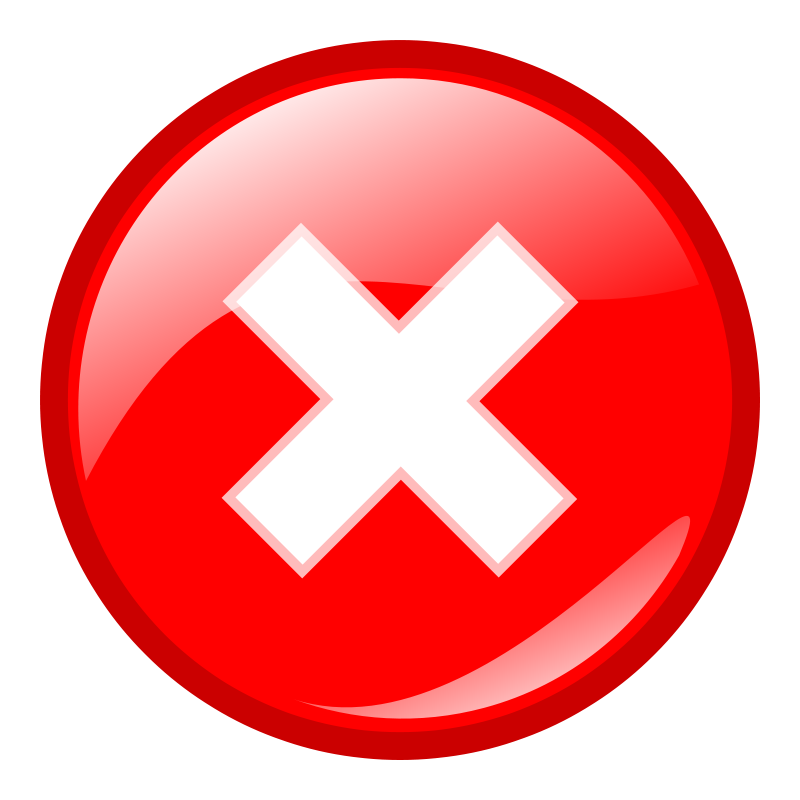 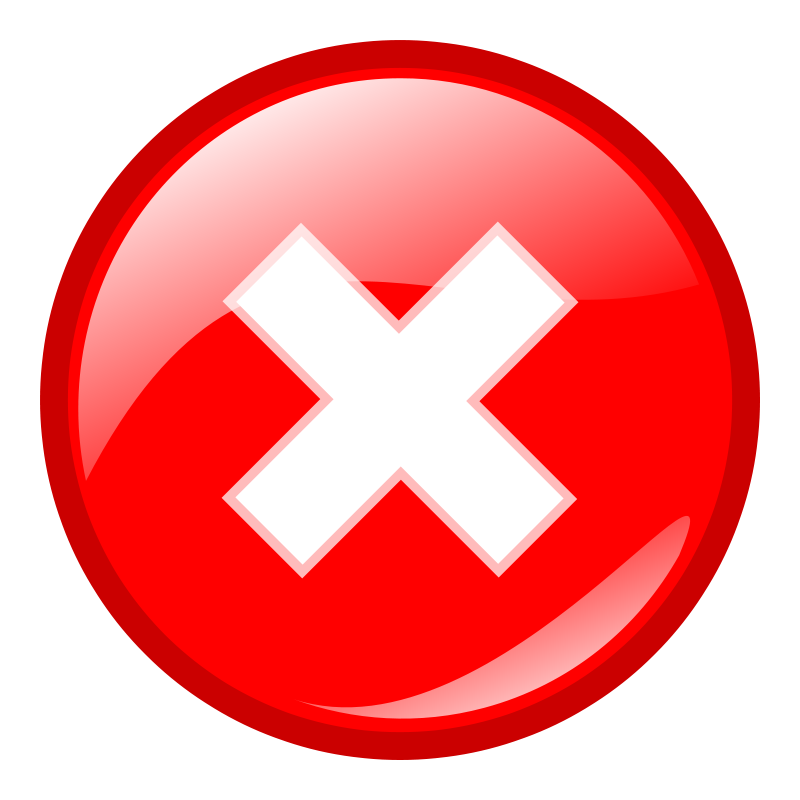 Vulnerable to Bitcoin Theft
Vulnerable to DoS & Sybil Attacks 
+
Small Anonymity Set
Tumbler                                           breaks anonymity
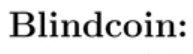 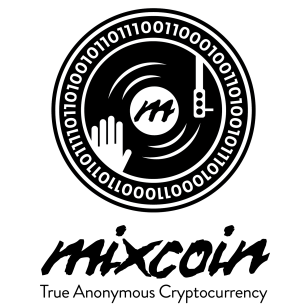 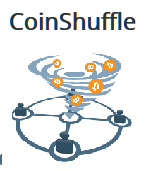 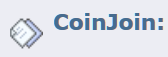 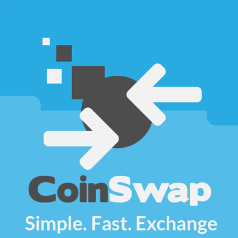 TumbleBit
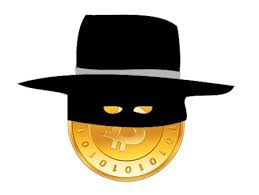 Mixing takes hours
Xim
**Mobius
[Speaker Notes: Decentralized solutions: anonymity set of maximum ~540 transactions (because of size of Bitcoin transaction).  DoS: a user joins the mix and then aborts, disrupting the protocol for all other users.  Sybils: trick Alice A into mixing with them in order to deanonymize her payments]
TumbleBit: Implementation
We wrote a proof-of-concept implementation of the Classic Tumbler:
Sourcecode is available on Github.
We “tumbled”  800 users:
You can see the transactions on the mainnet blockchain.
TXIDs avaliable in our paper.
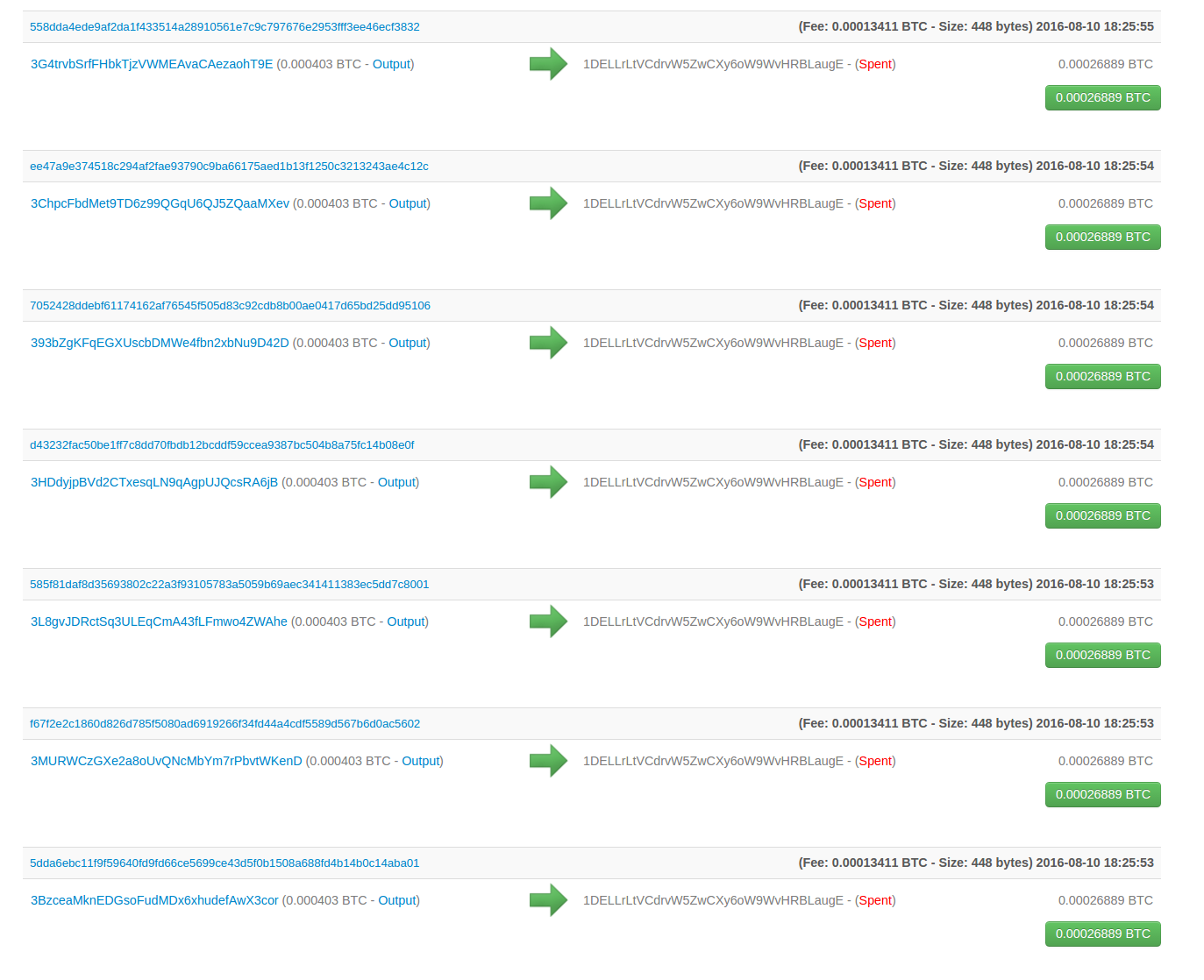 Our implementation is Performant (per TumbleBit payment):
326 KB of Bandwidth, 
Puzzle-Solver takes ~0.4 seconds to compute
Total time depends on network latency:No latency ~0.6 seconds. Boston to Tokyo ~6 seconds (clear) and ~11 seconds ...(both parties use TOR)
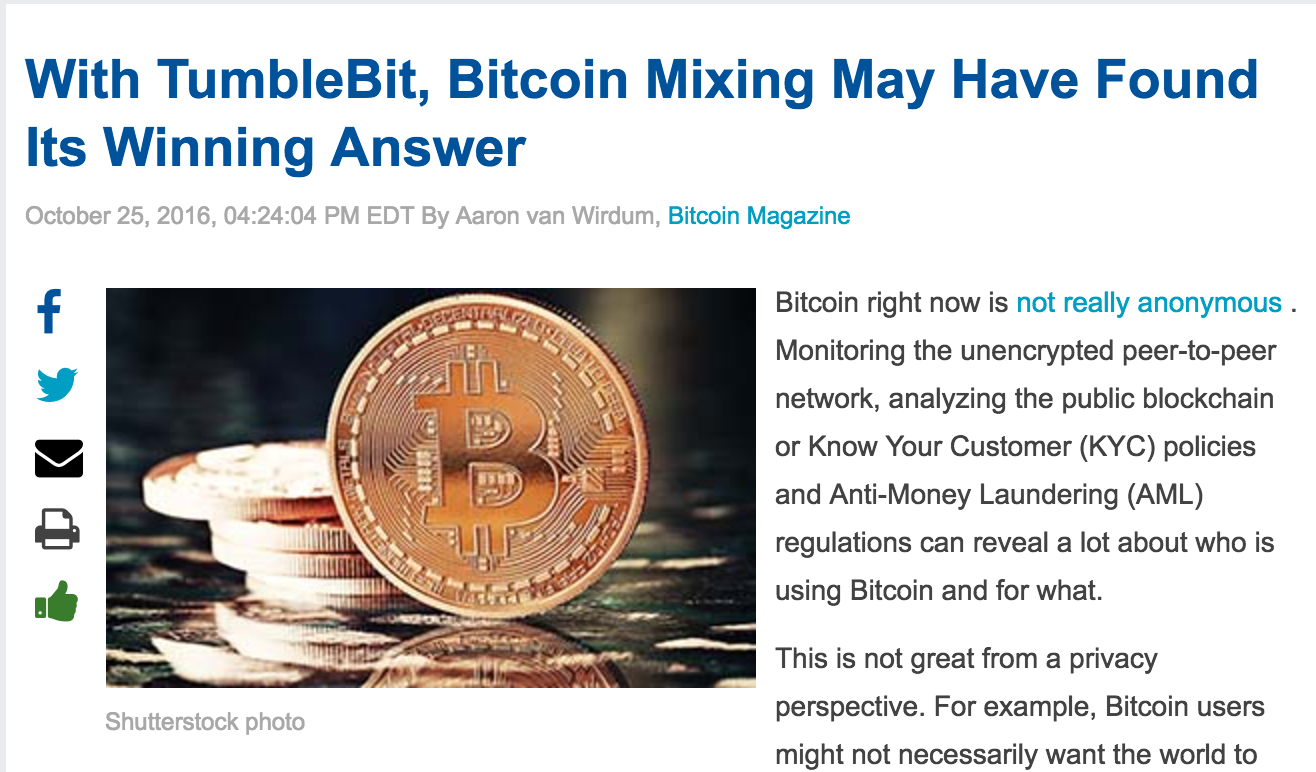 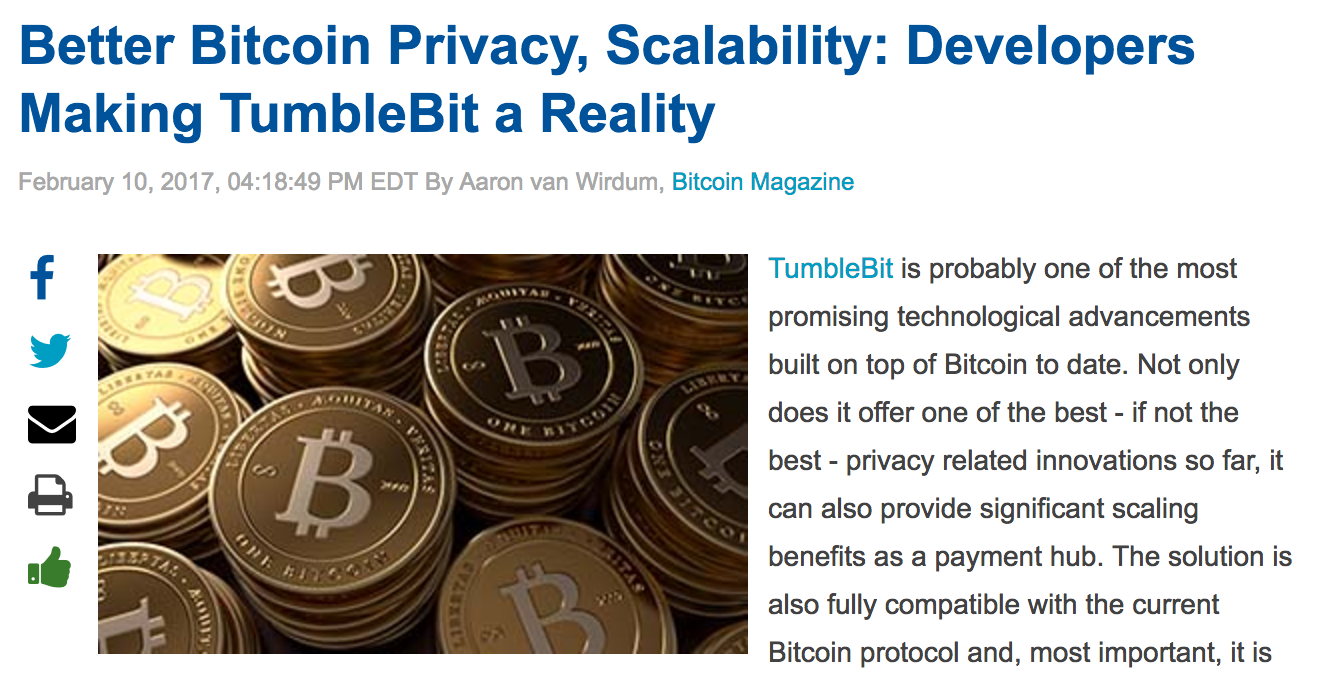 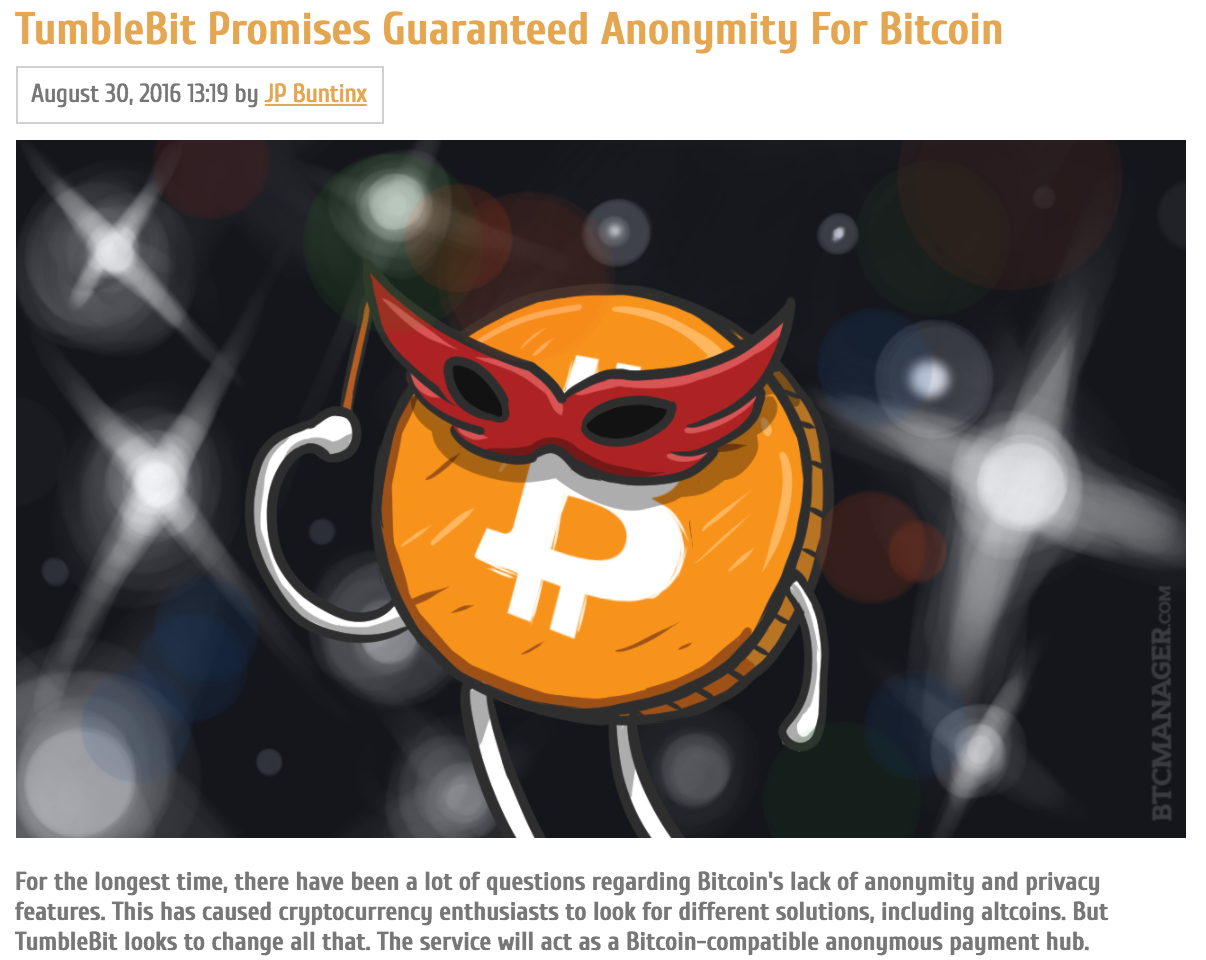 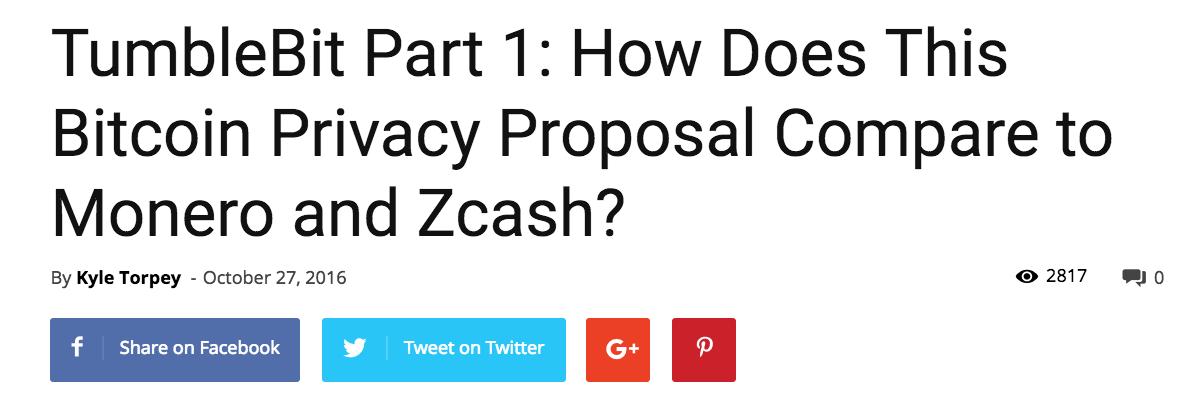 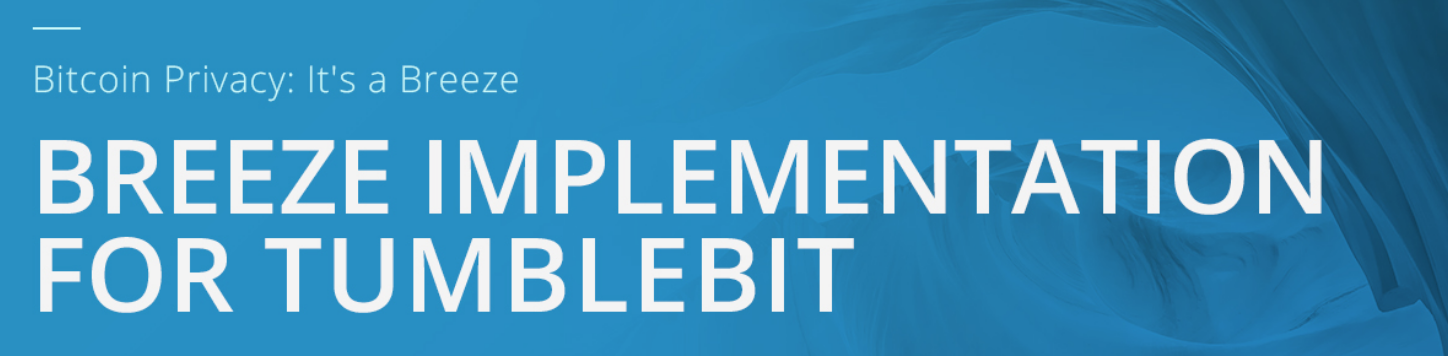 Looking for PhD students and postdocs interested in cryptography and blockchain research.

Talk to me if you are interested!
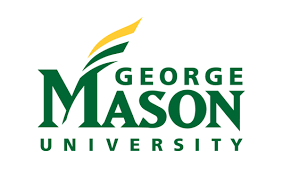 <number>
Questions?
Proof-of-concept:  https://github.com/BUSEC/TumbleBit
Opensource project: https://github.com/nTumbleBit/nTumbleBitPaper:  https://eprint.iacr.org/2016/575.pdf
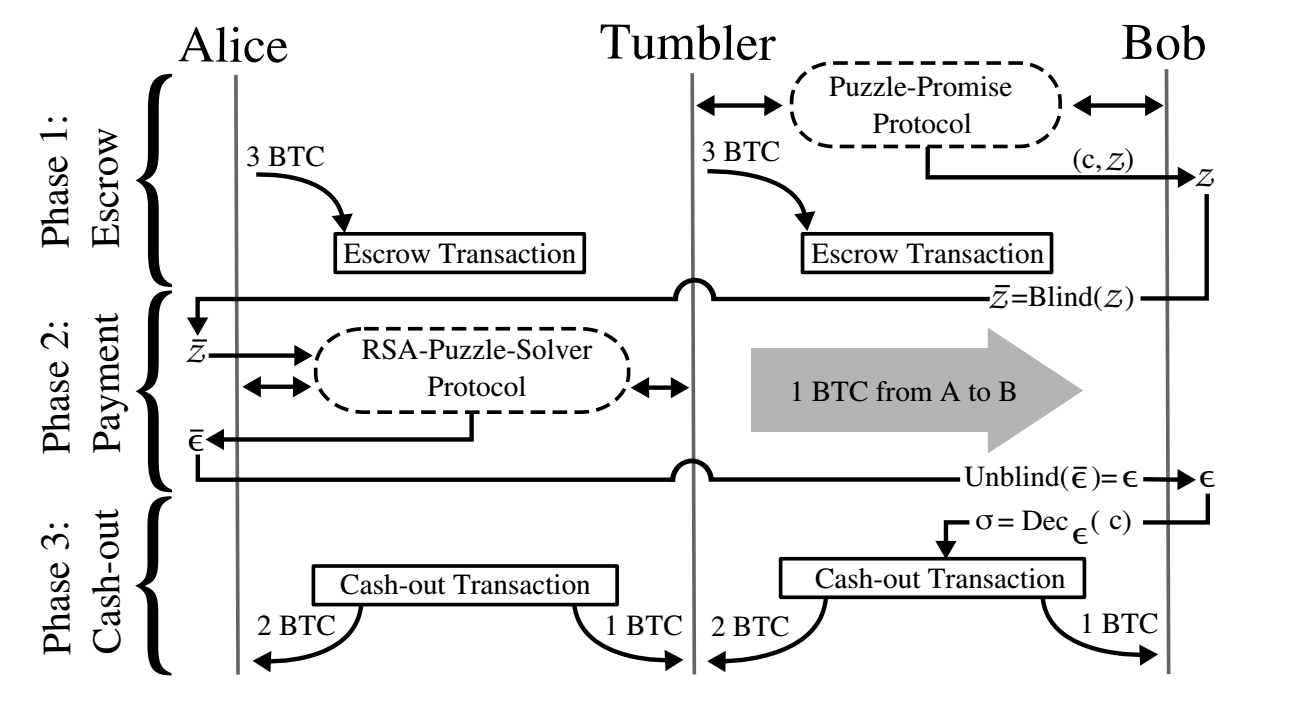 <number>